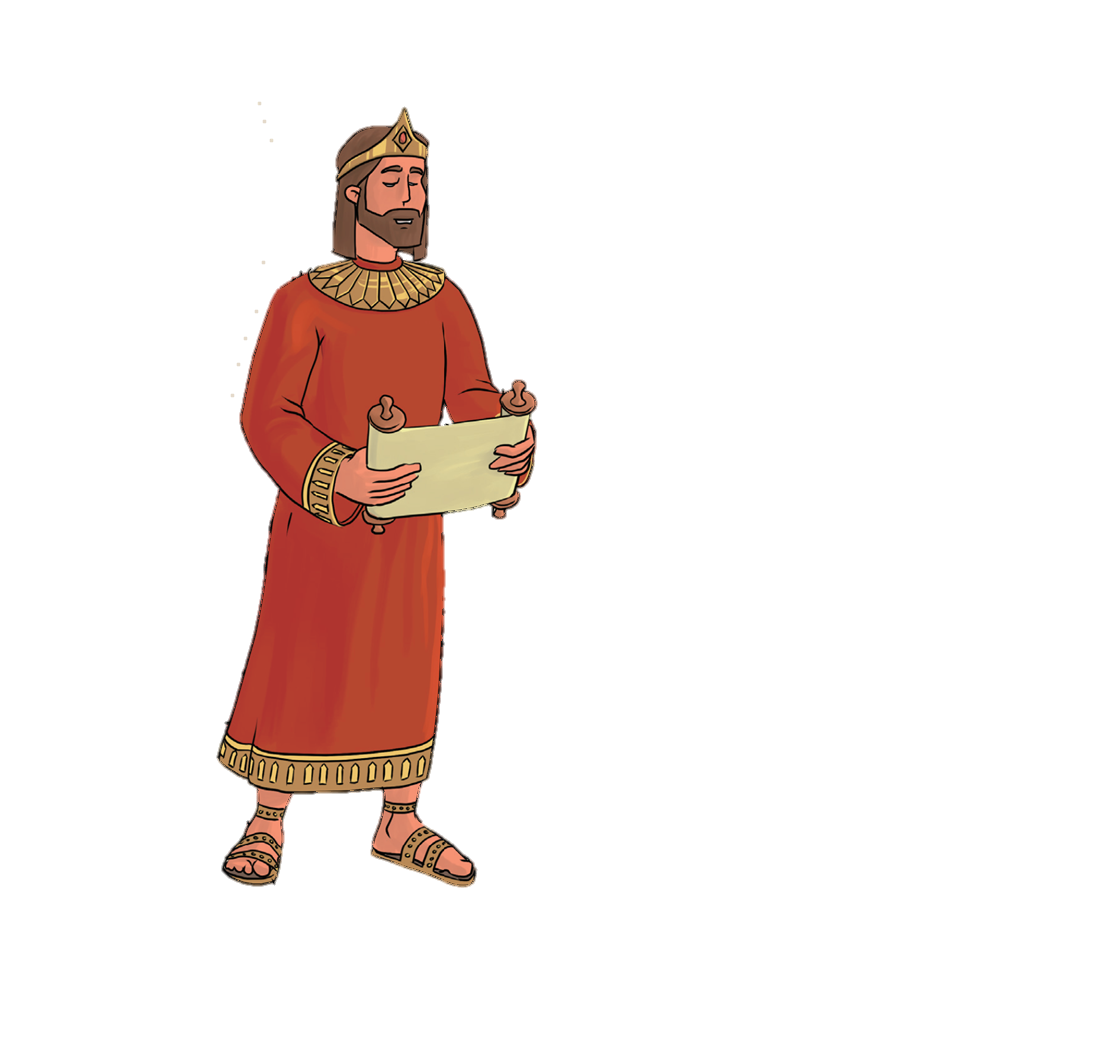 Egy király, aki követte a Szentírást
DIGITÁLIS HITTANÓRA
Kedves Szülők!
Kérjük, hogy segítsenek a gyermeküknek a hittanóra tananyagának az elsajátításában!

A digitális hittanórán szükség
lesz az alábbiakra:
Internet kapcsolat
Hangszóró vagy fülhallgató a hanganyaghoz
Papírlapok, olló, ragasztó
Ceruza, vagy toll, korona (papír, vagy játék)

Kérem, hogy indítsák el a diavetítést! 
(A linkekre így tudnak rákattintani!)
Javaslat: A PPT fájlok megjelenítéséhez használják a WPS Office ingyenes verzióját (Letölthető innen: WPS Office letöltések ). Az alkalmazás elérhető Windows-os és Android-os platformokra is!
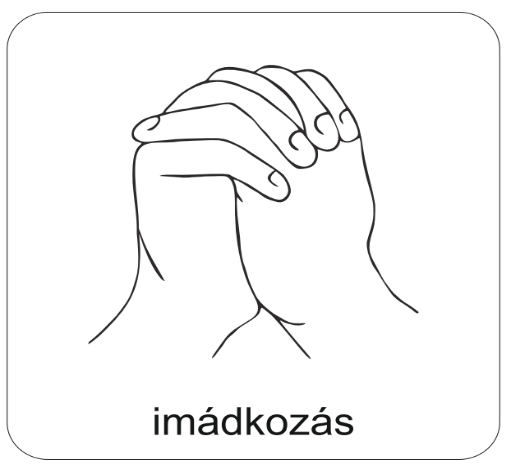 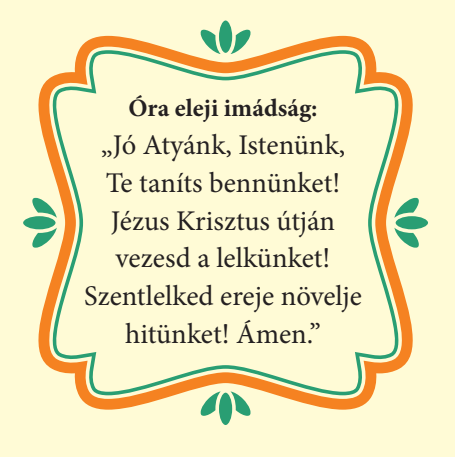 Áldás, békesség! 

Kezdd a digitális hittanórát az óra eleji imádsággal!
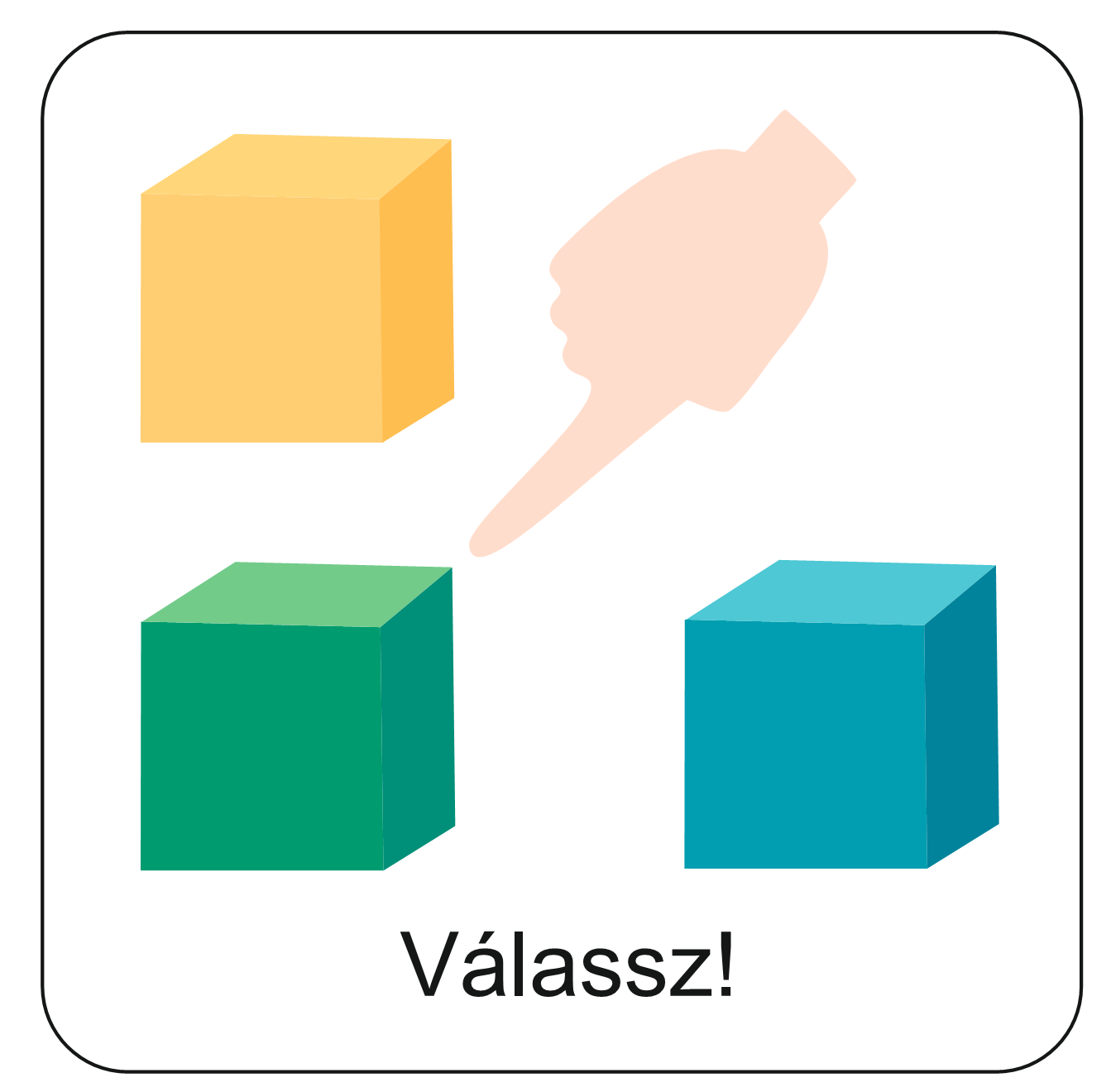 Nézd meg az alábbi közlekedési táblákat!
Melyek azok, amelyekkel iskolába jövet találkozni szoktál? Beszélgessetek erről a csoportban!
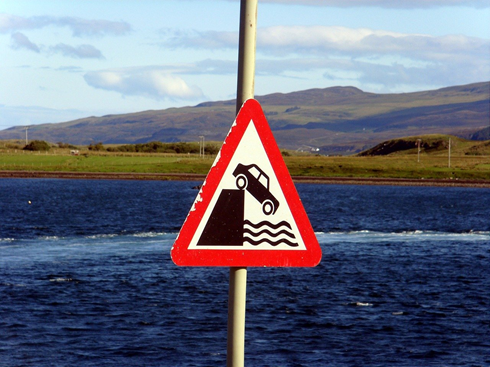 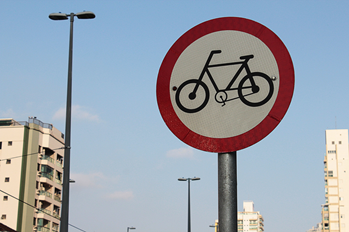 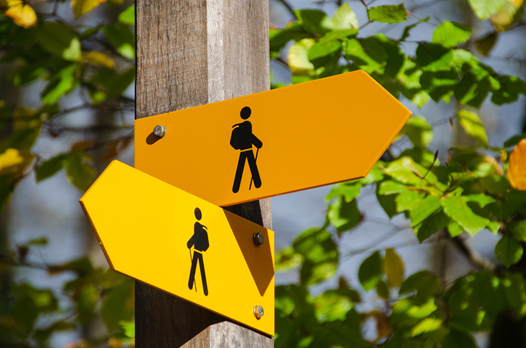 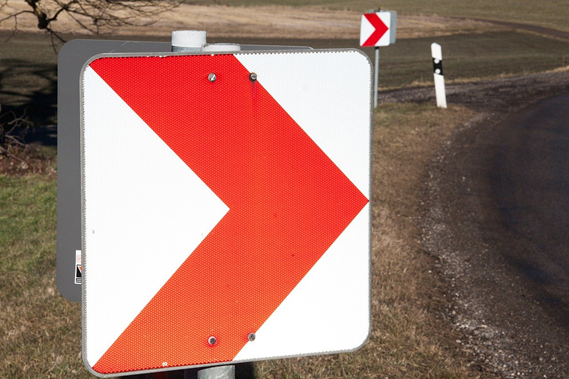 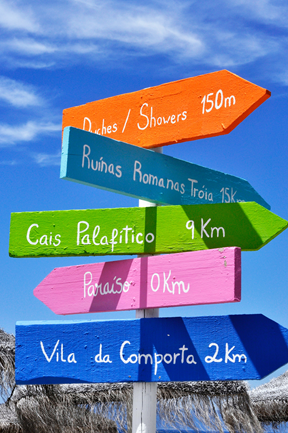 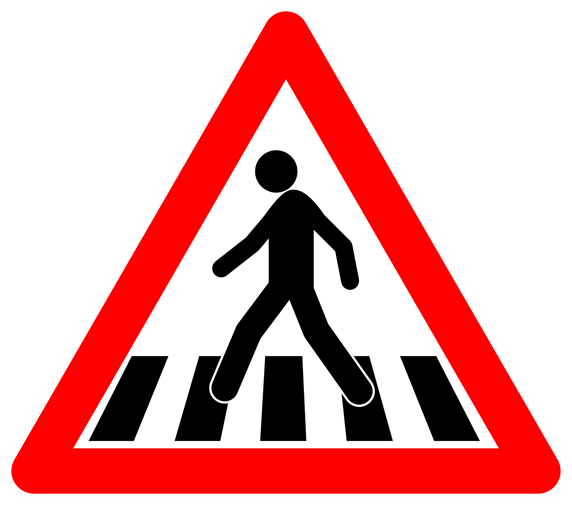 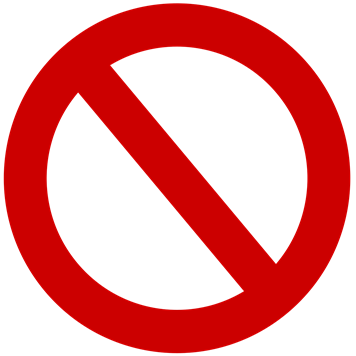 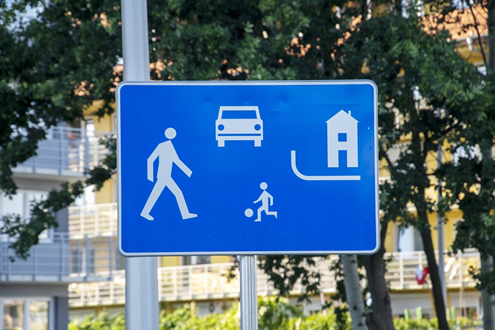 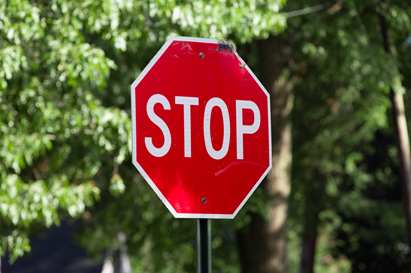 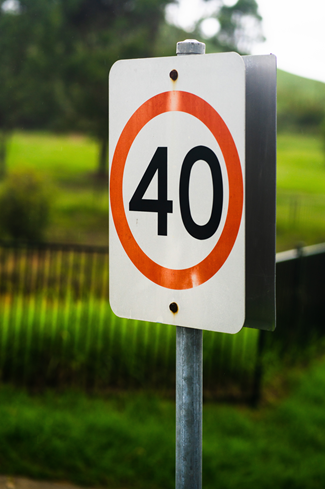 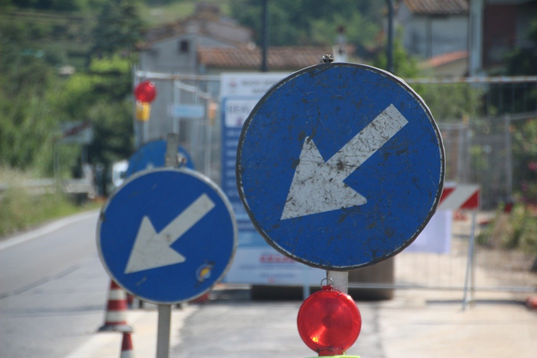 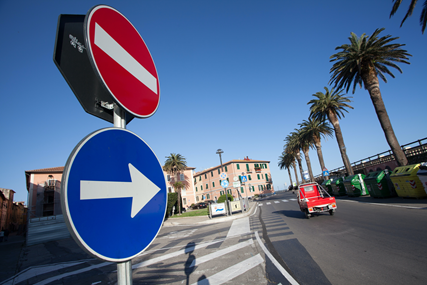 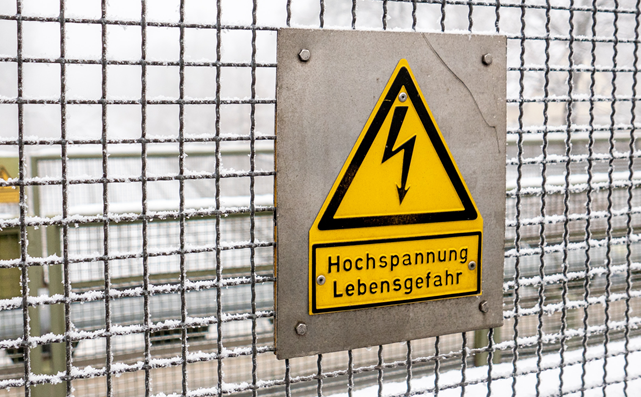 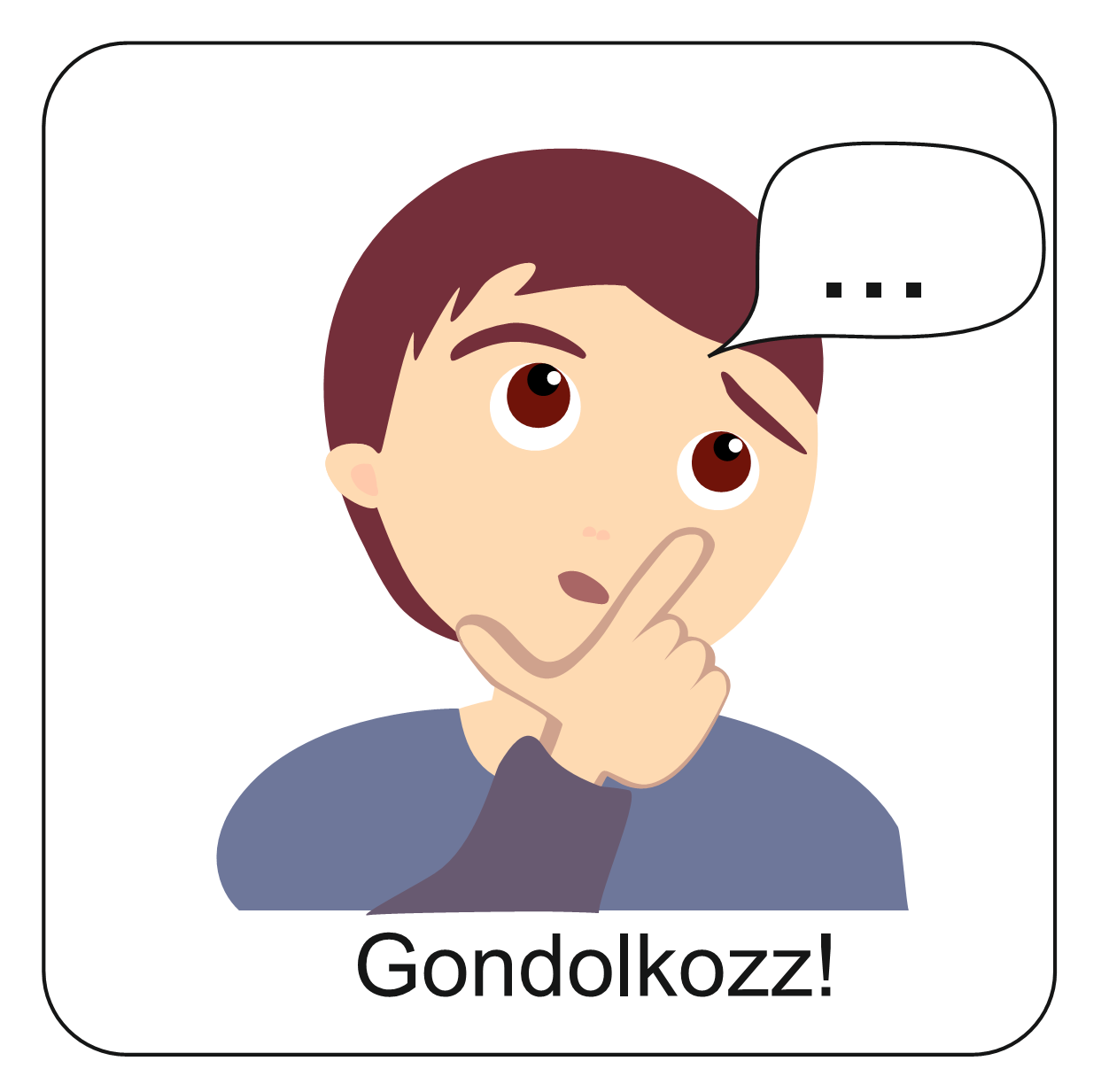 Miért van szükségünk közlekedési táblákra?
Szerinted miért fontosak a szabályok?
Az utcán kívül, hol találkozunk még szabályokkal?
Miért fontos, hogy tiszteljük és betartsuk a szabályokat?
Milyen módon irányítják az életünket?
Mi történhet, ha nem tartjuk be?
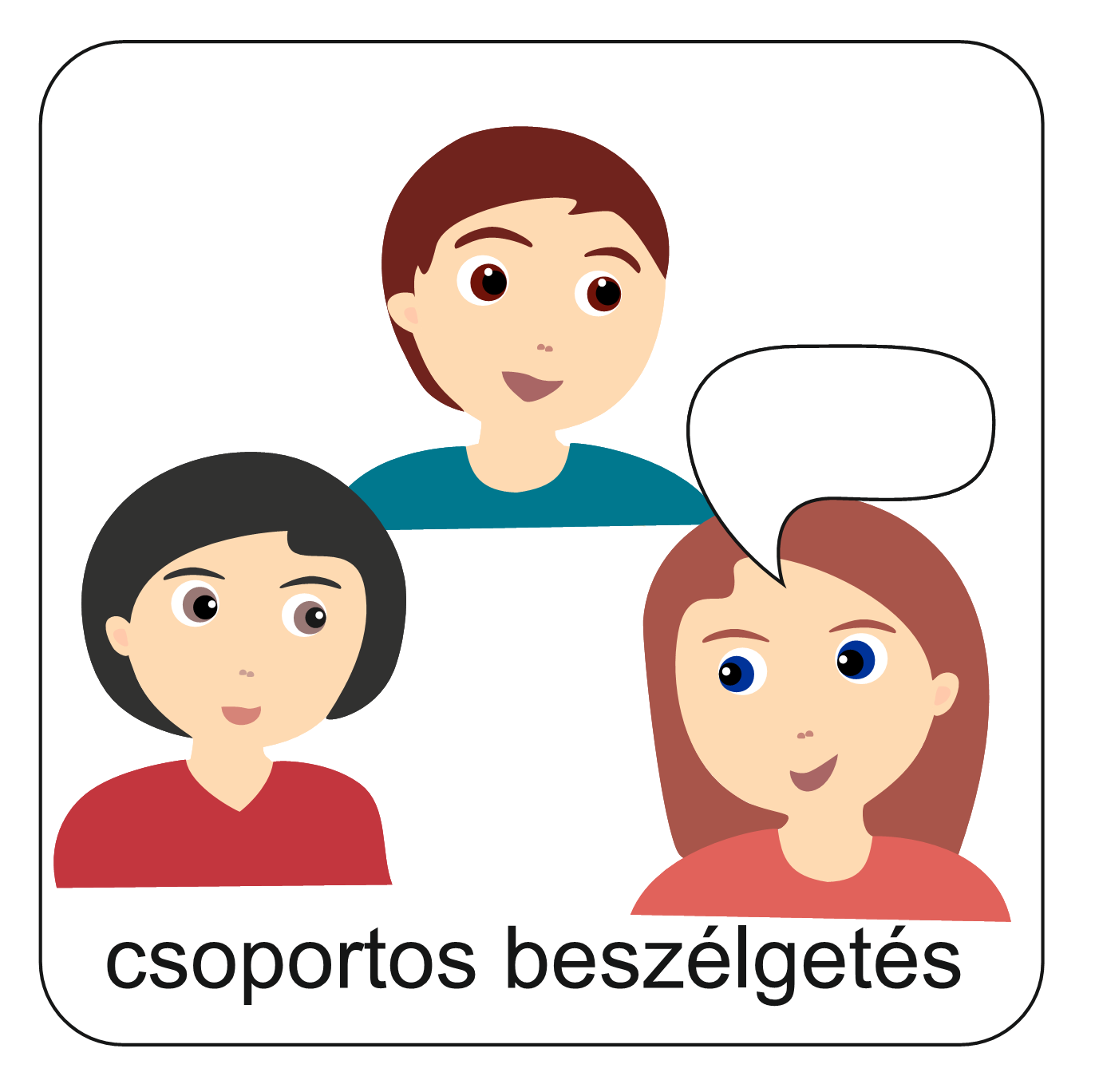 Beszélgessetek ezekről a kérdésekről a csoportban!
A szabályok nagyon fontosak! 
Tanítanak és vezetnek bennünket.
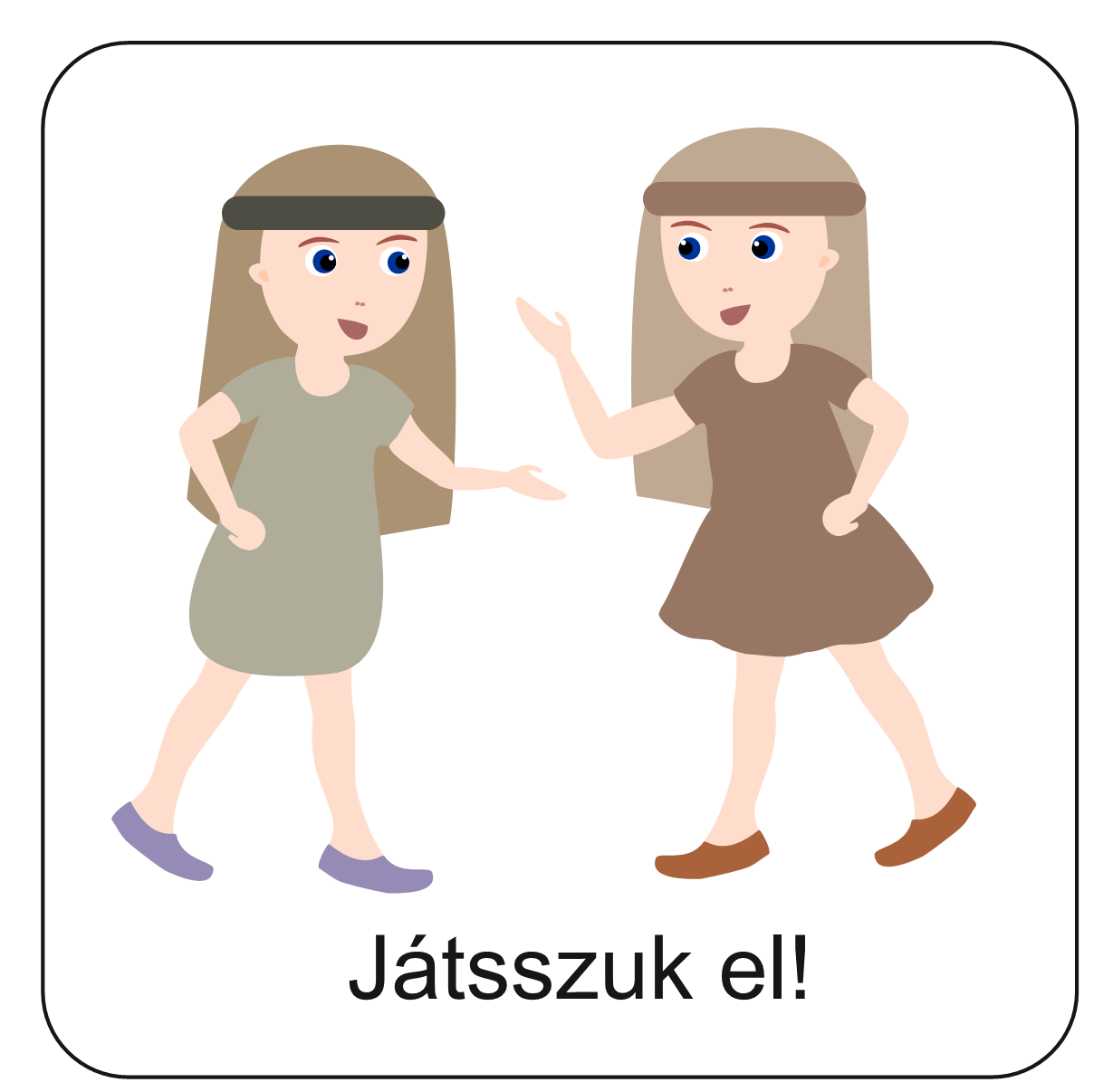 JÁTSSZUNK!
KIRÁLY LEHETSZ!
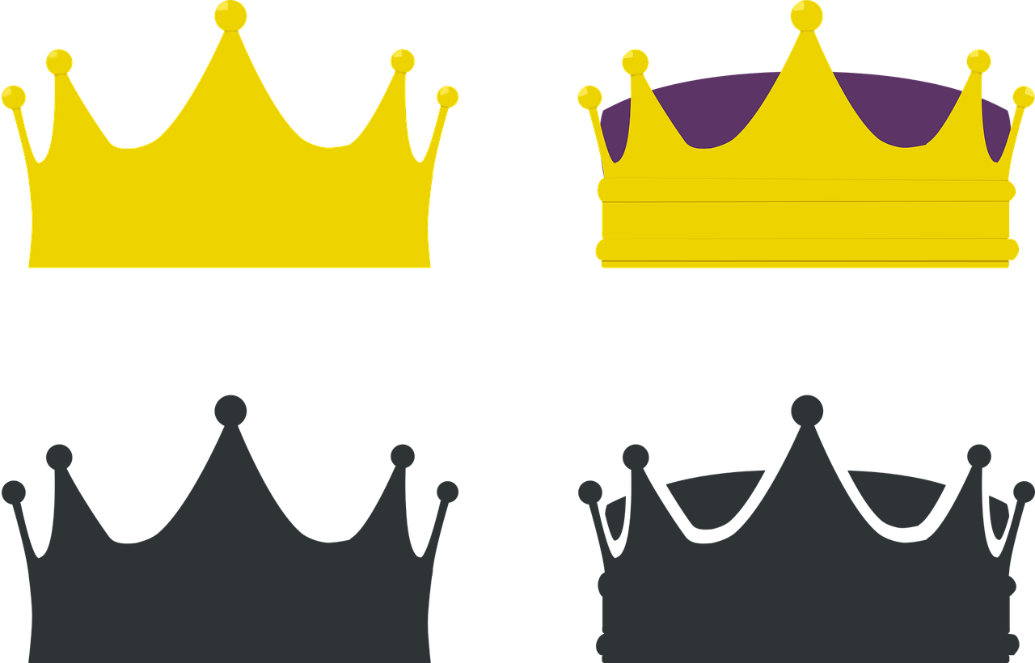 A játék menete:

Álljunk körbe!
Tegyünk egy koronát az első megszólaló fejére, aki a következő mondatot fejezze be: „Ha király lennék, a következő szabályt hoznám…”
A korona „menjen körbe” és mondja el mindenki hangosan a gondolatát!
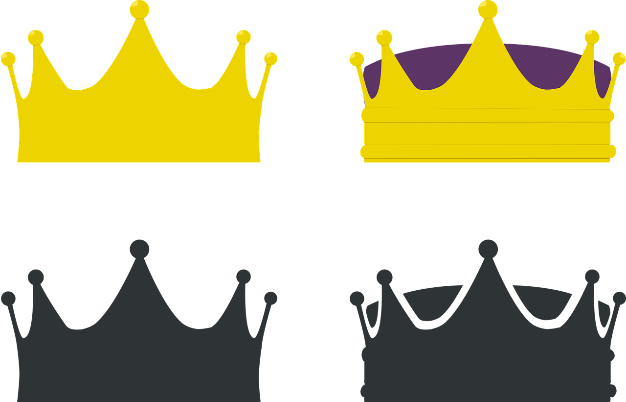 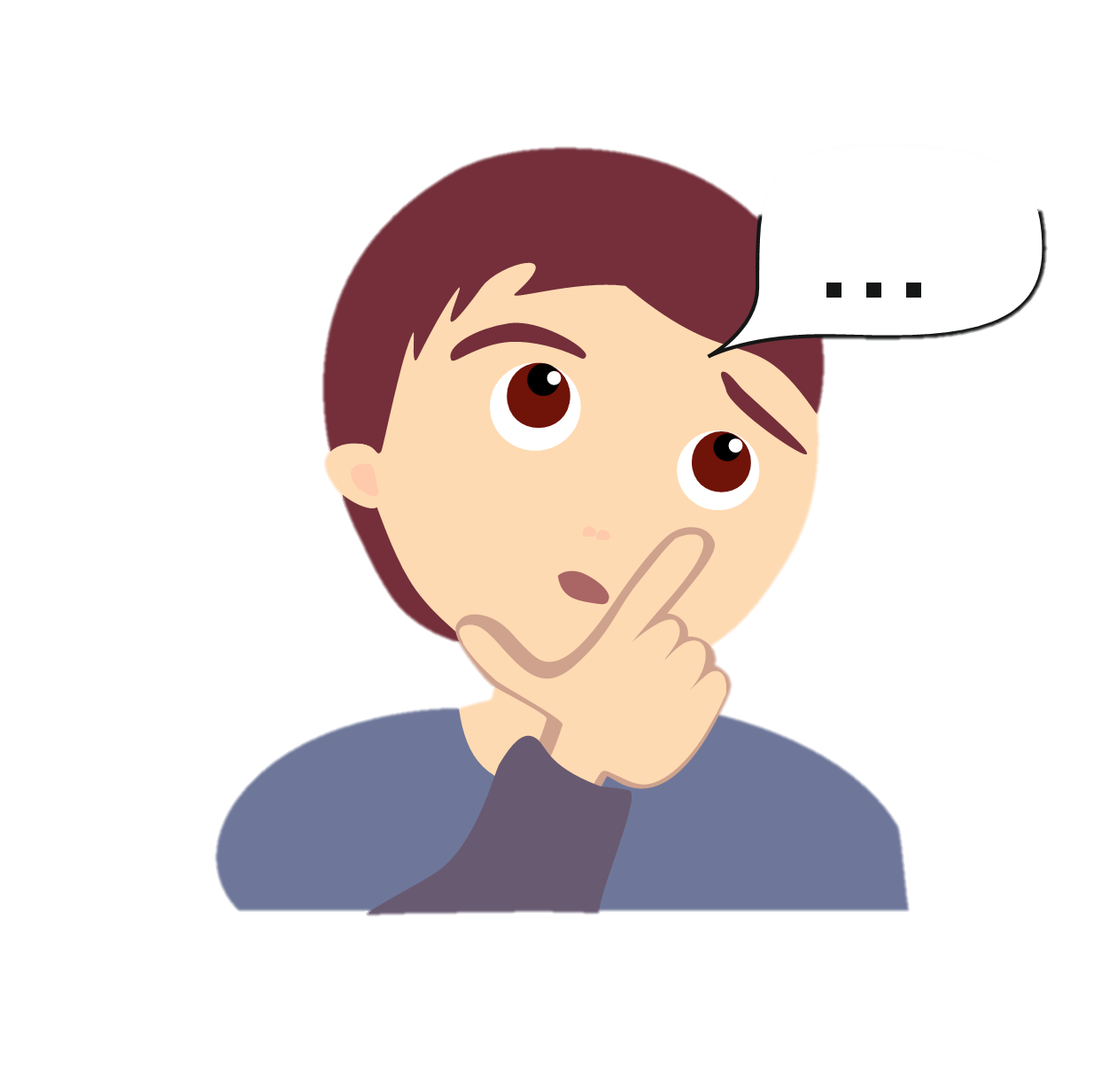 A mai órán egy olyan királyról fogunk tanulni, akinek nagyon fontos volt a legfontosabb szabály betartása.
 
Vajon mi lehetett ez a legfontosabb szabály?
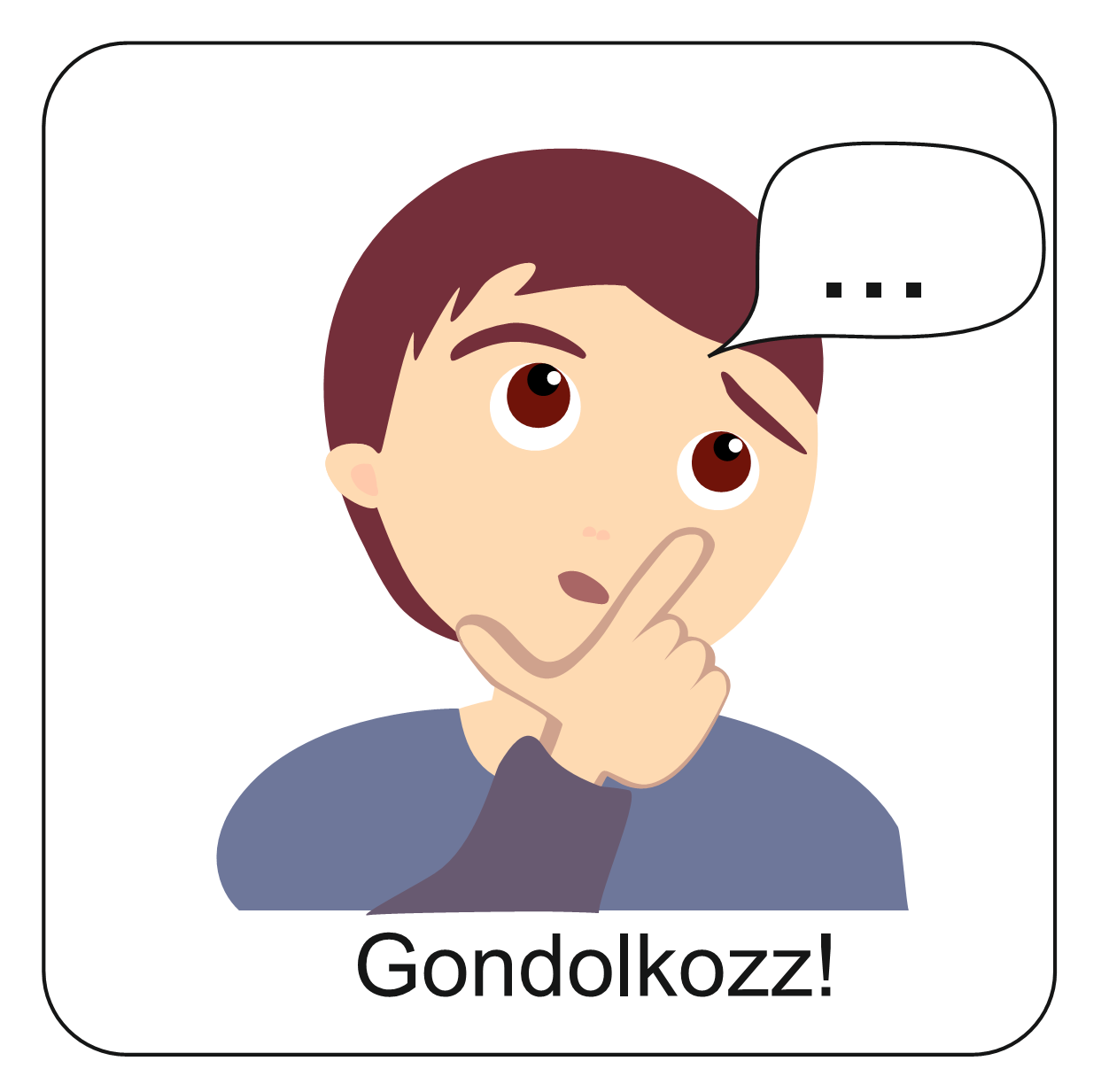 Megtudhatod, ha elolvasod a mai történetünket!
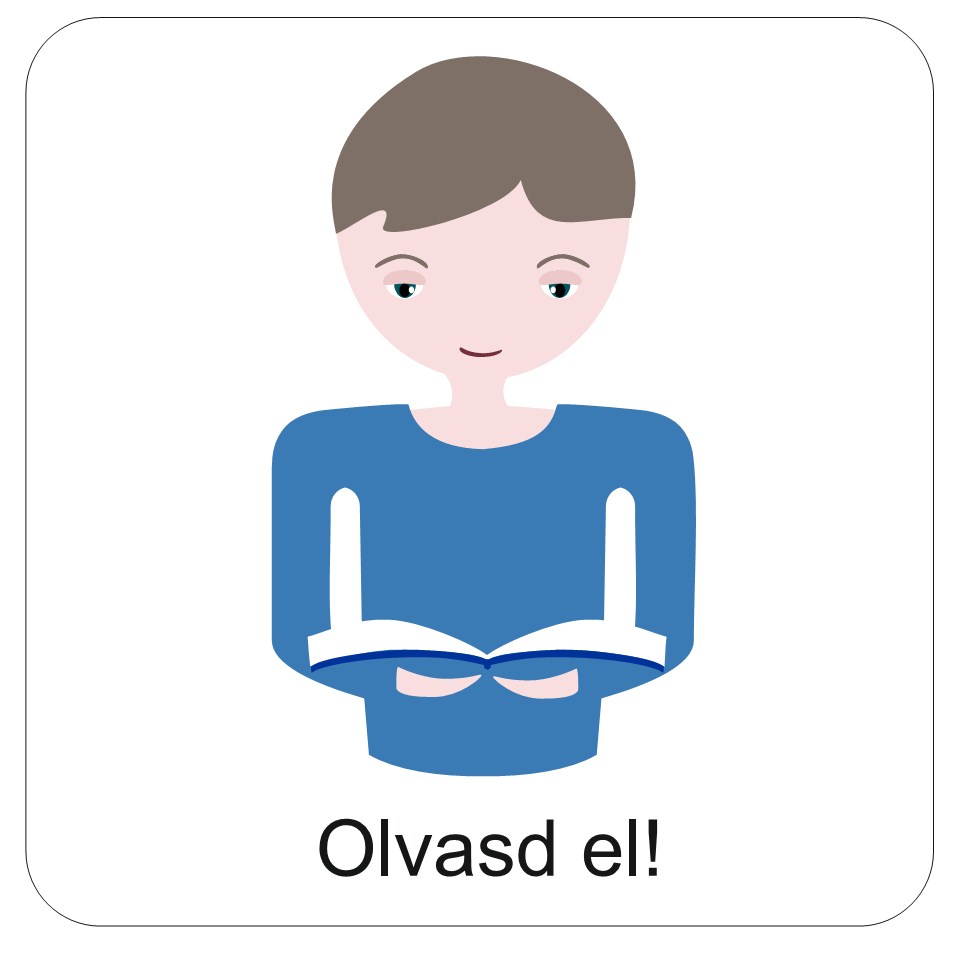 Élt régen egy Jósiás nevű fiúcska. Nyolc éves volt, amikor király lett belőle.
Sok kérdésben kellett döntenie. Felnőtt tanácsadói voltak.
Ő nemcsak az emberek tanácsára hallgatott, 
hanem Isten tanácsát is kereste.
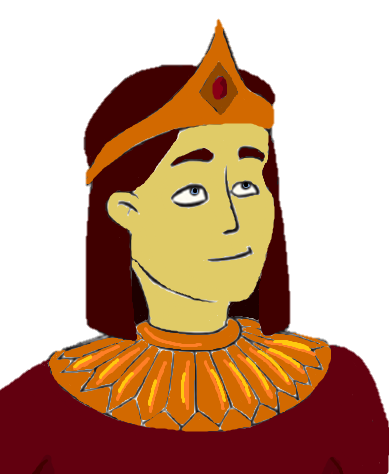 Akkoriban nem sokan törődtek Istennel.
Még a templom is csupa rom volt.
Amikor Jósiás 18 éves lett, látta a düledező épületet, és parancsot adott:
Javítsák ki az összes hibát! 
Legyen olyan szép a templom, mint régen!
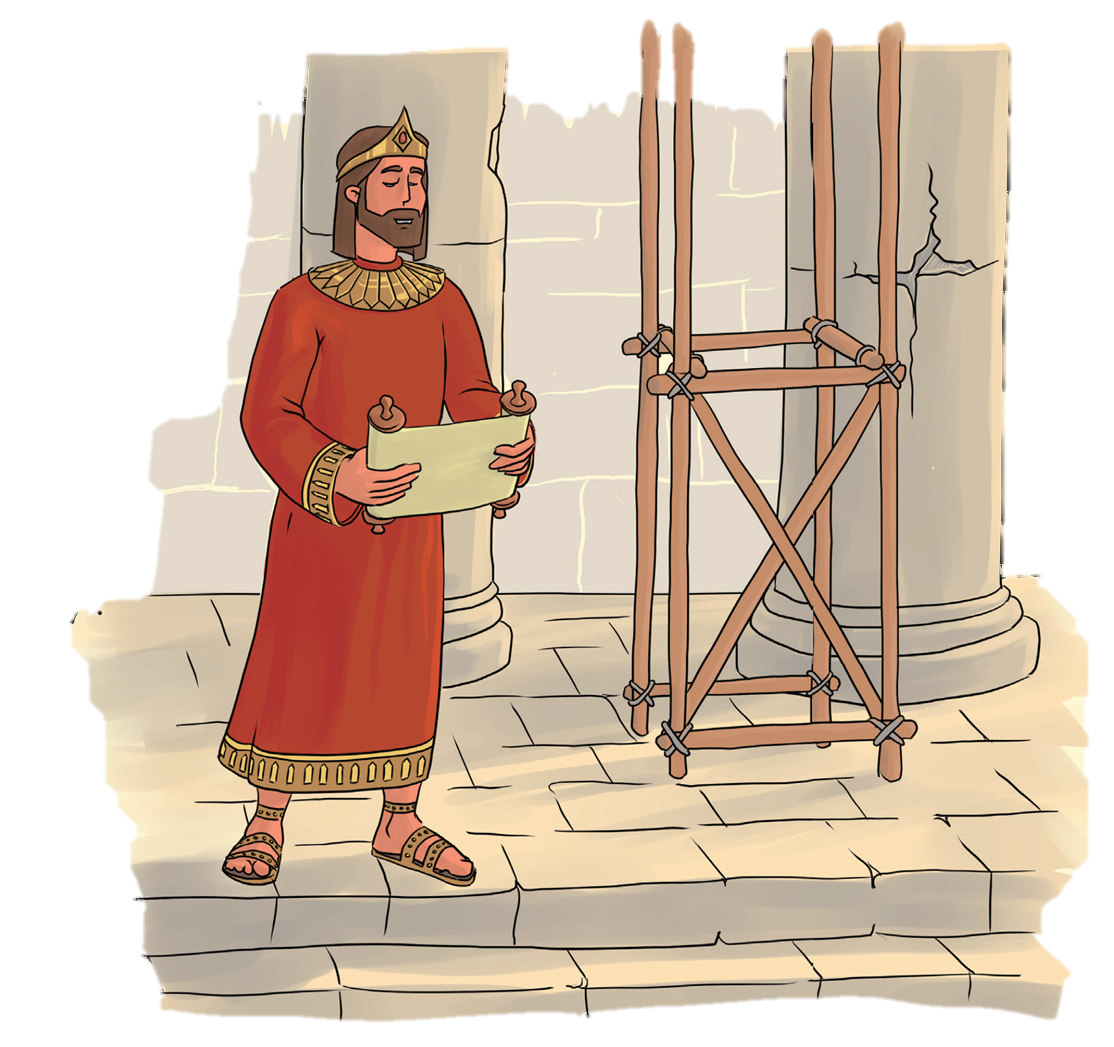 A munka elkezdődött, de hamar meg is állt.
Találtak valamit.
Mindenki összesereglett.
Tanácstalanul vakarták a fejüket:
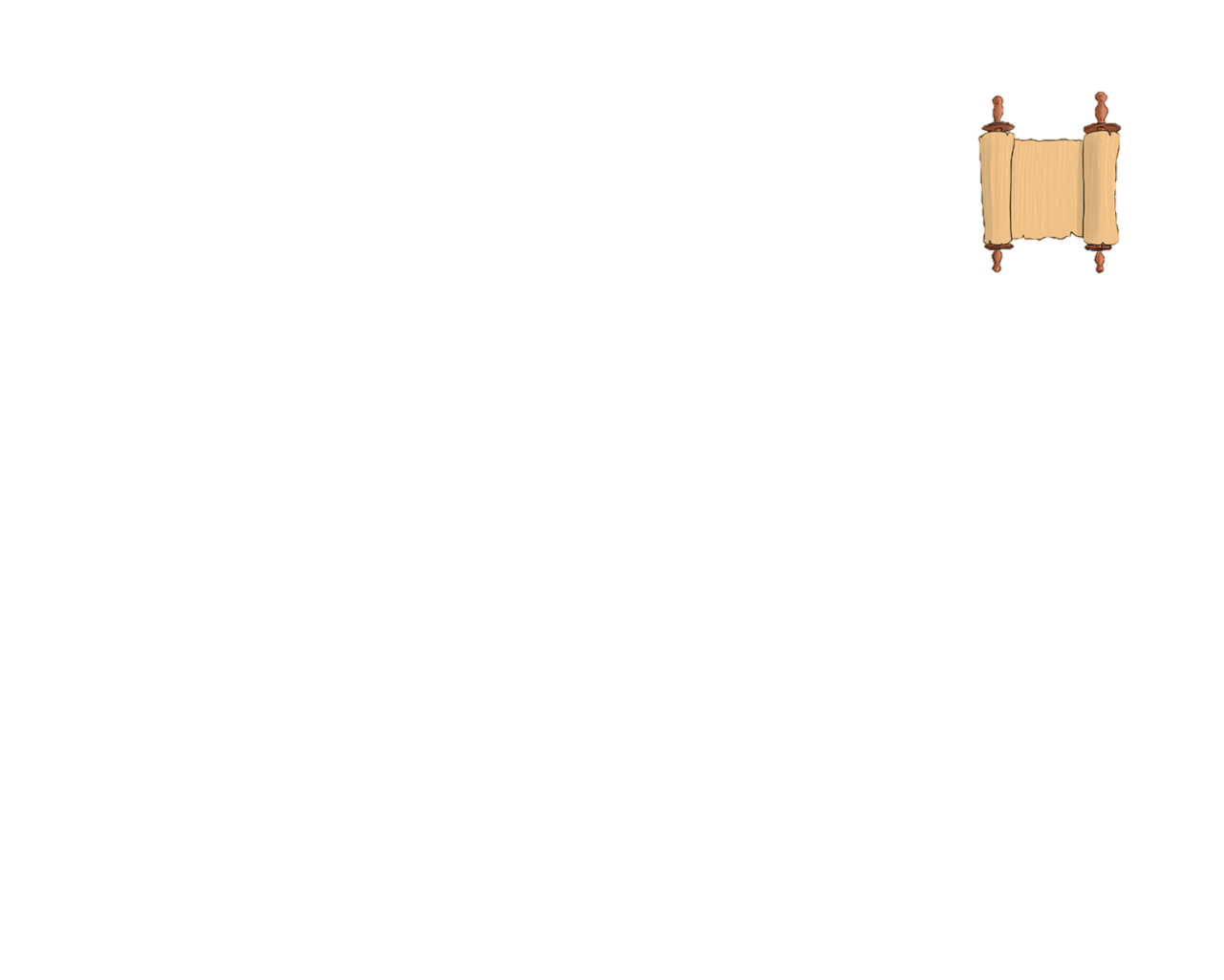 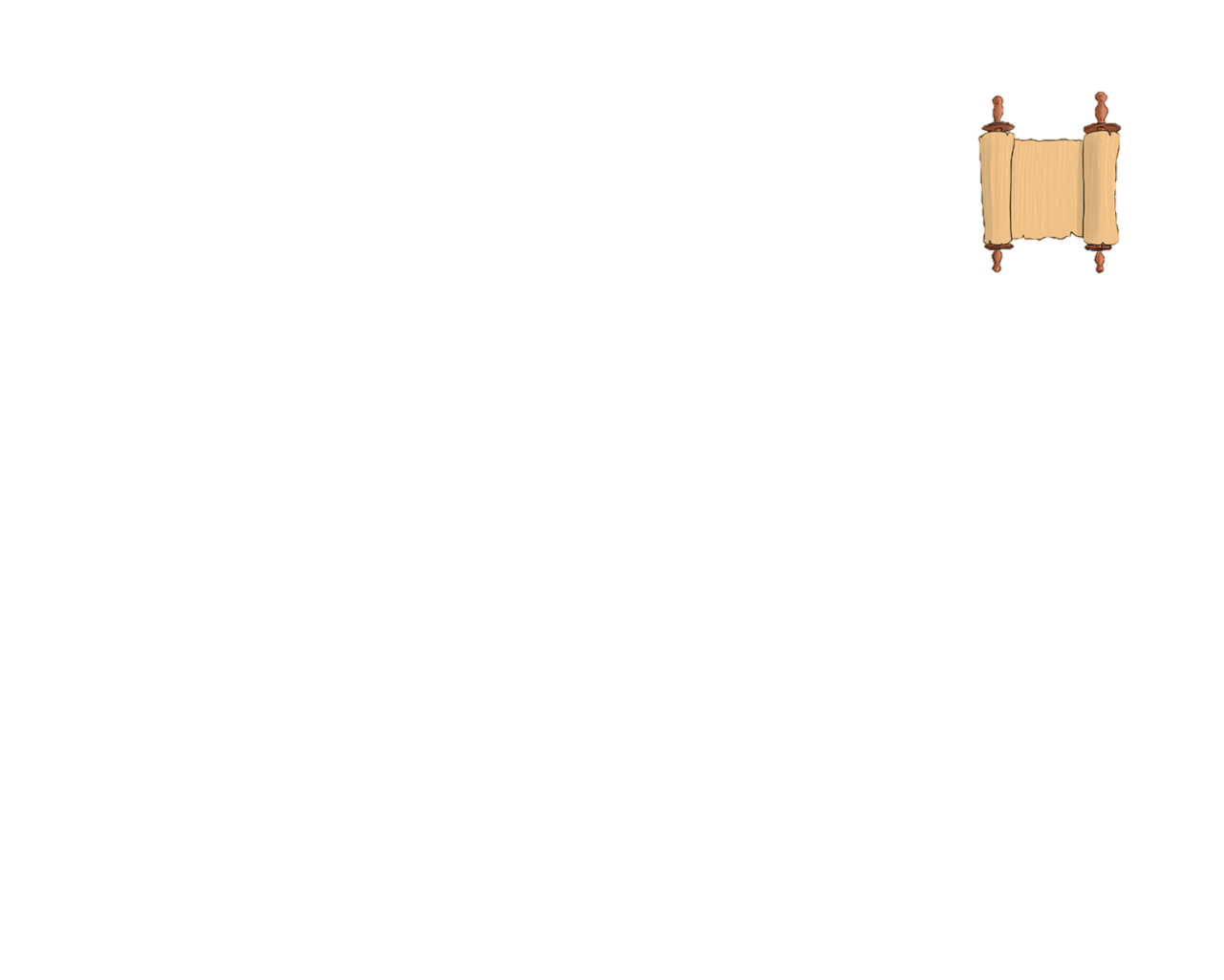 Miféle tekercs lehet ez?
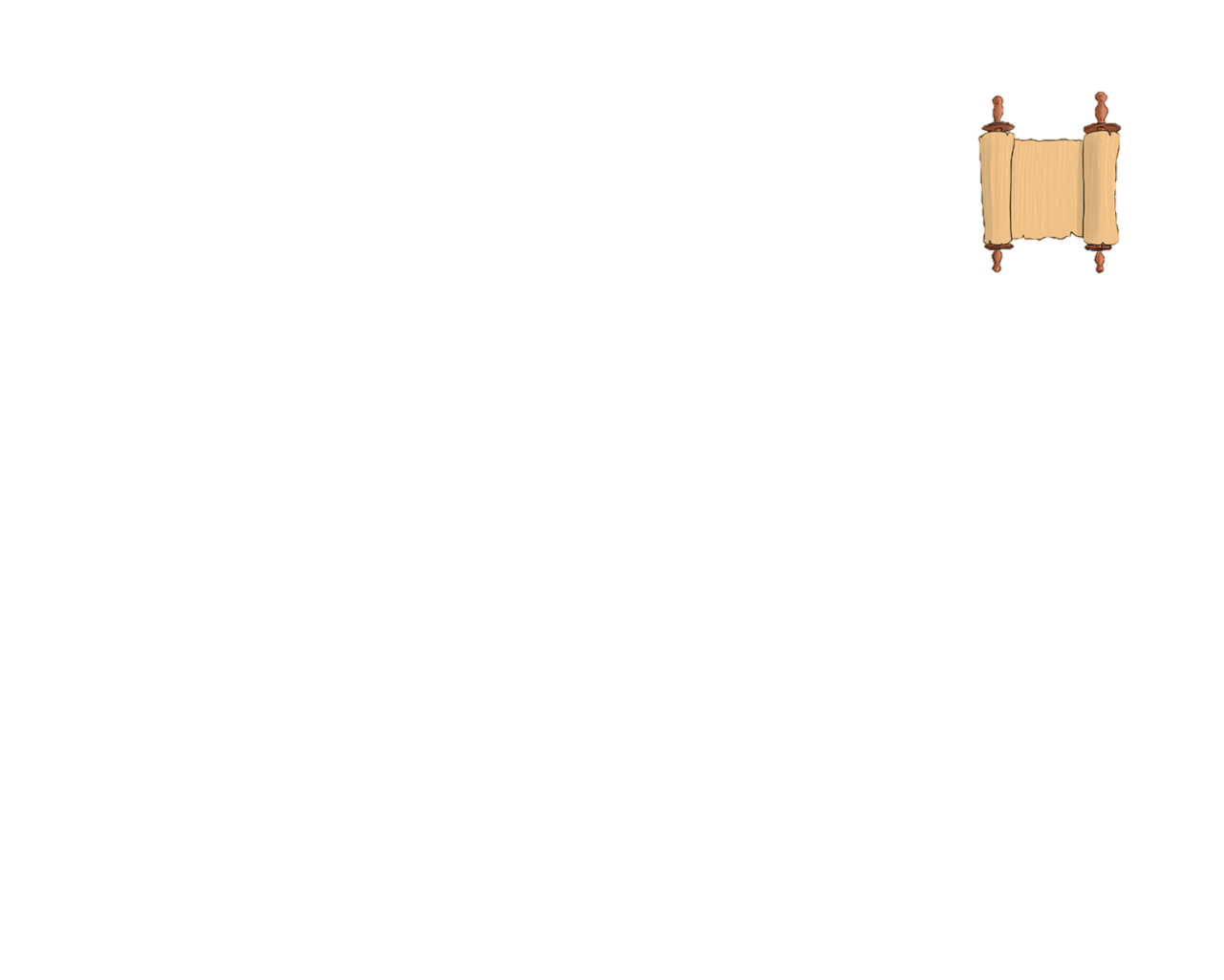 Vajon milyen tekercs ez?
Nézzétek!
Senki sem tudta.
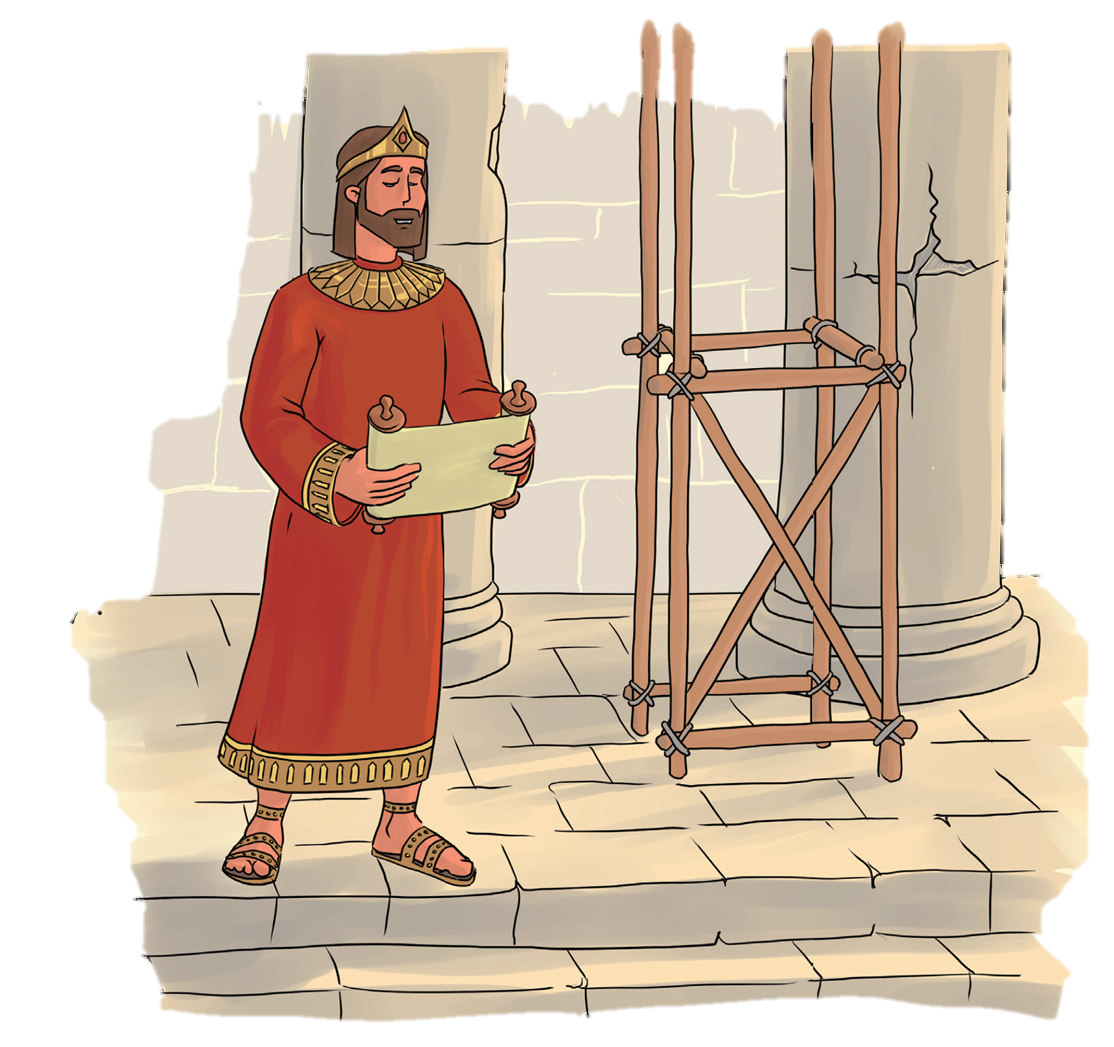 Ez az írás szent, mert Isten szava, és mi elfeledkeztünk róla.
A királyhoz vitték.
Amikor elolvasta, megdöbbent.
Isten törvénykönyvét tartotta a kezében.
Ezen változtatni kell!
Jósiás király nagy ünnepséget rendezett, és összehívta a népet.
Felolvasta nekik a törvényt.
Ez Isten tanítása. Ezek szerint a szabályok szerint fogunk élni.
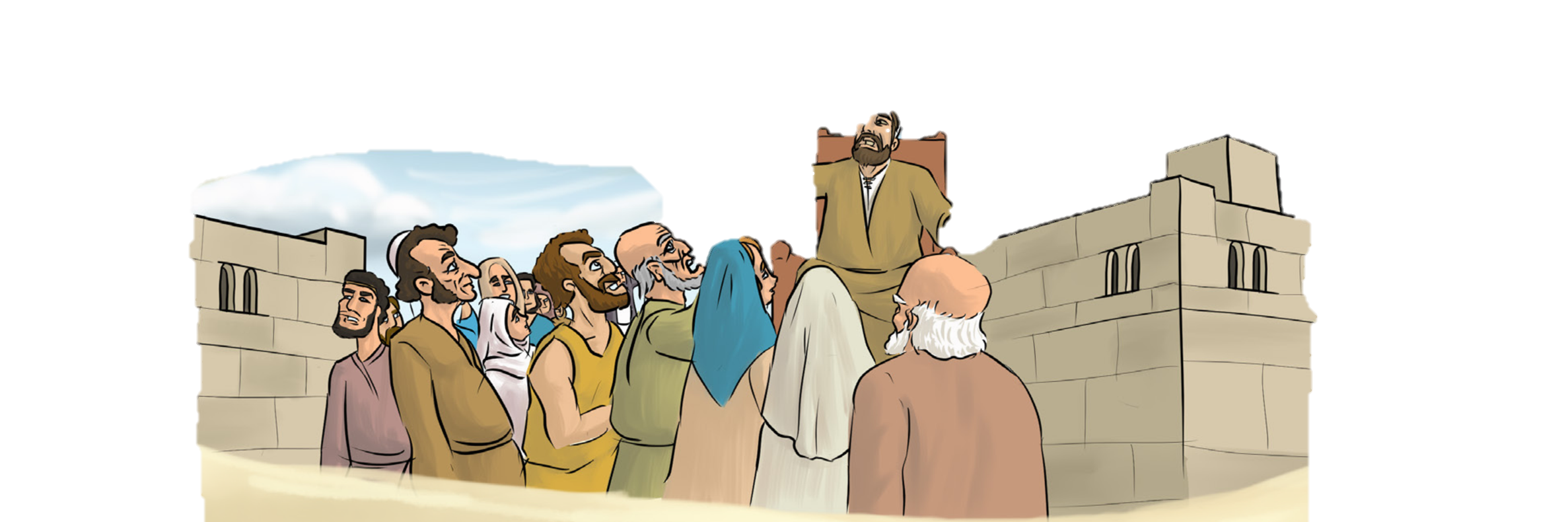 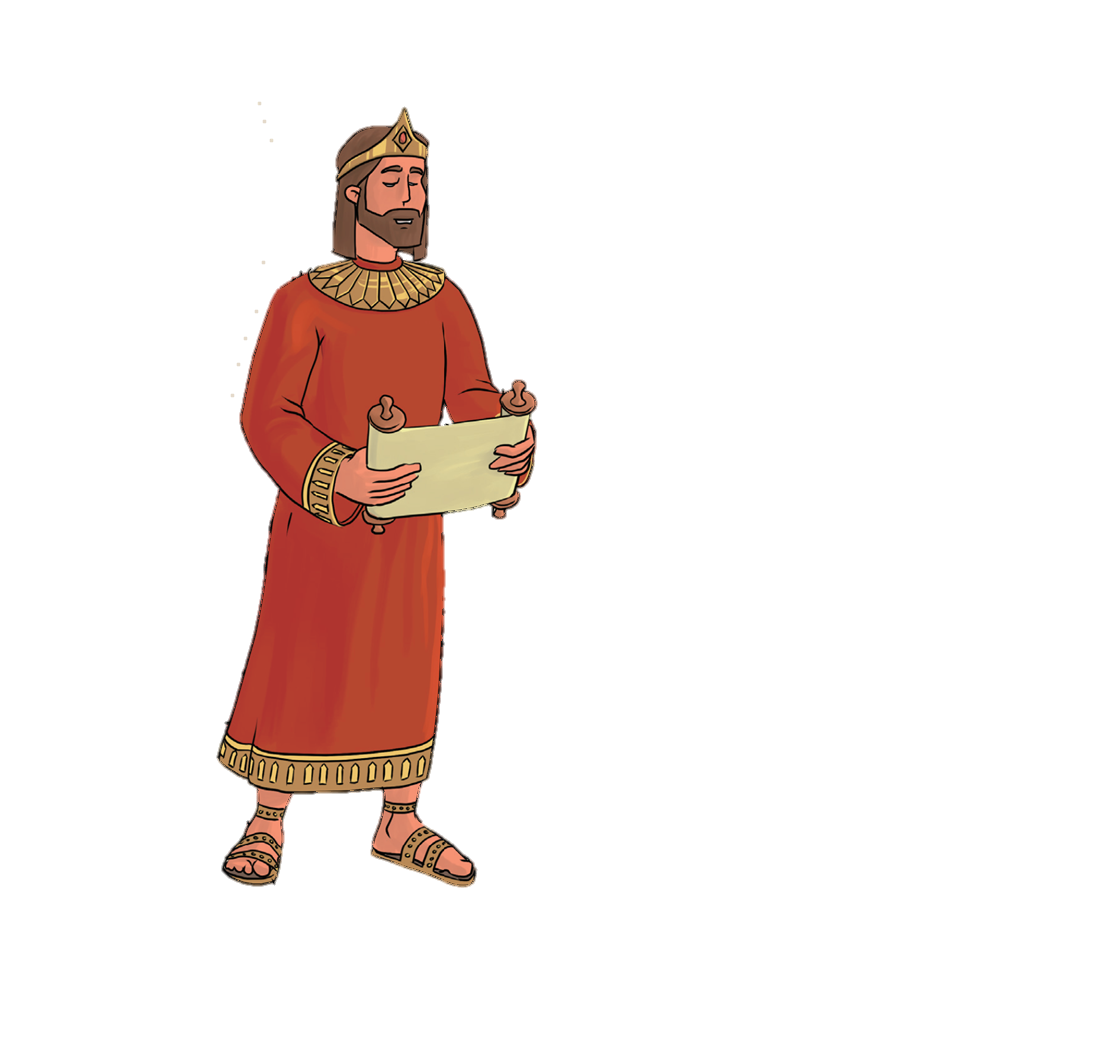 És a nép megfogadta, hogy ezentúl teljes szívvel követi Isten törvényét, és odafigyel a tanítására.
Ez szövetség köztünk és Isten között.
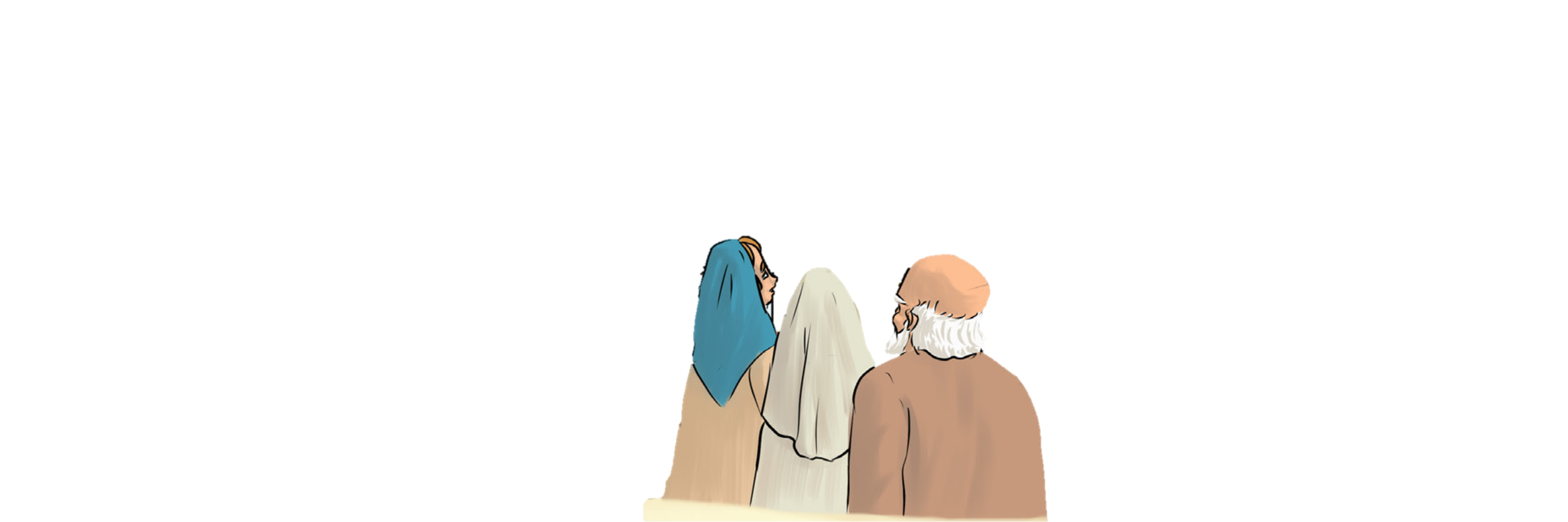 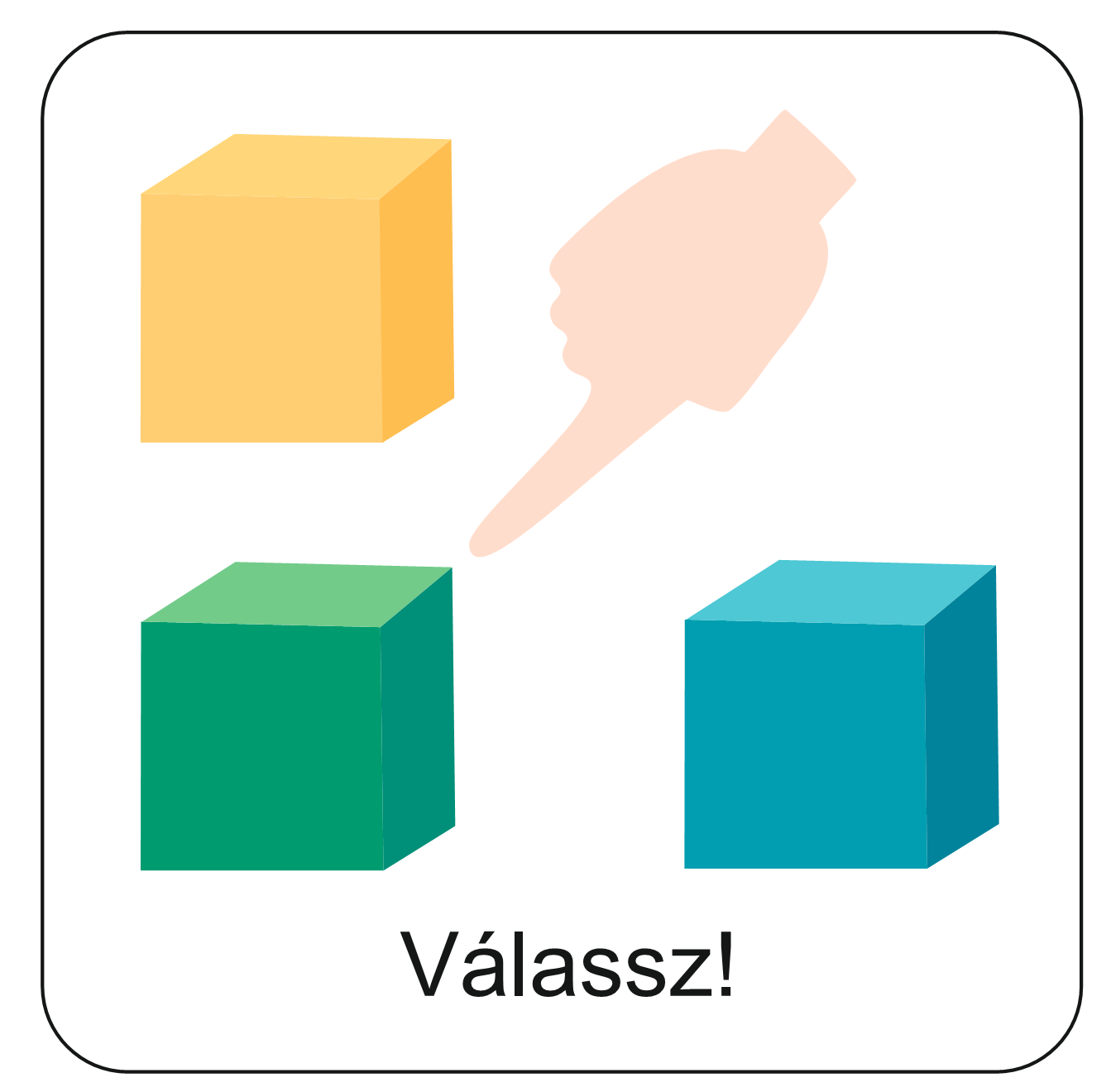 Istennek is van tehát szabálykönyve, amely a Bibliában található. 
A legfontosabb szabályokról. 
Azért adott szabályokat, hogy egymással és Vele boldog közösségben lehessünk.
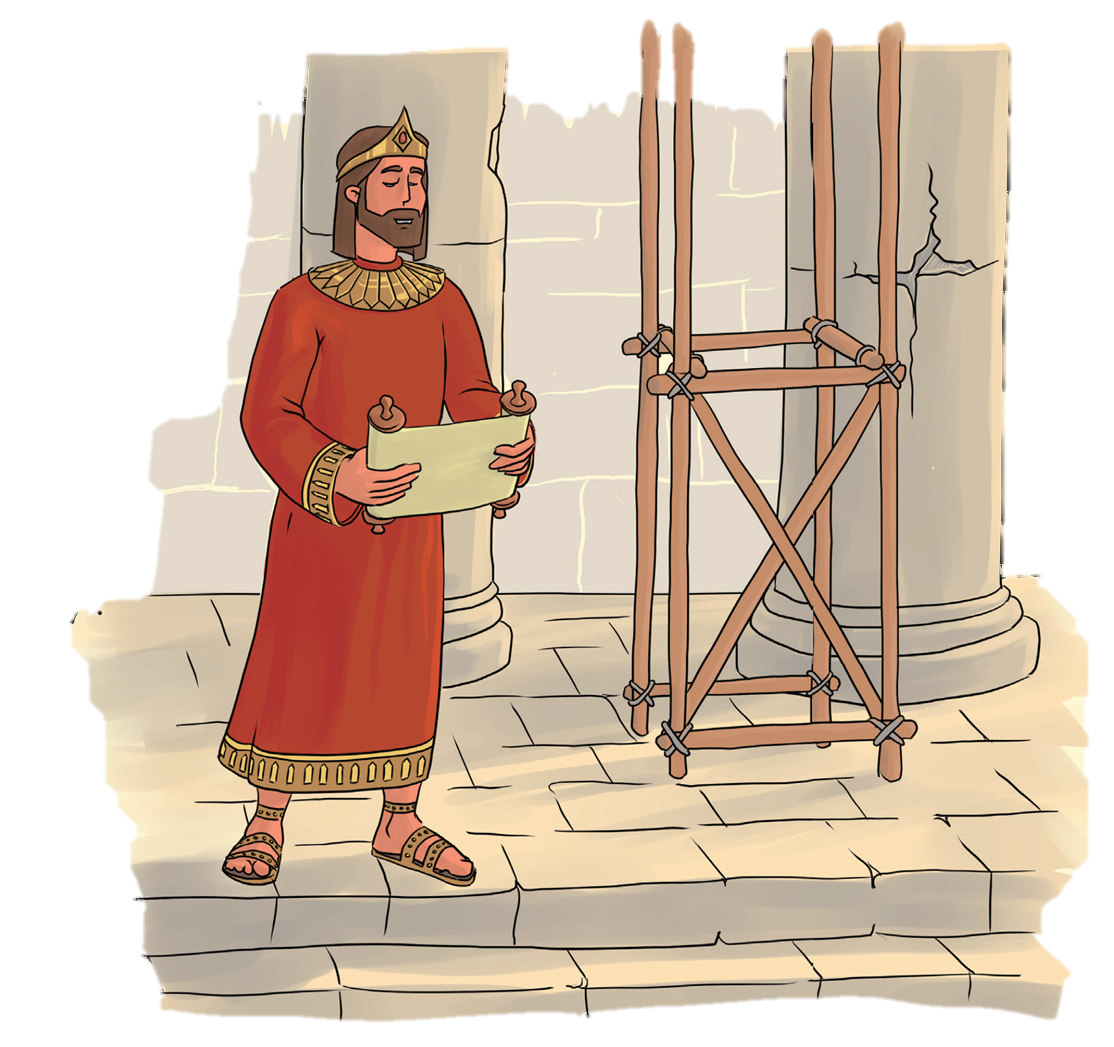 Jósiás a Bibliának egy tekercsét, vagyis egy könyvét találta meg.

Hogy pontosan ki is volt Jósiás, és hogyan is találták meg a tekercset, elevenítsük fel a következő feladatok segítségével!
Kattints ide és végezd el a feladatokat!
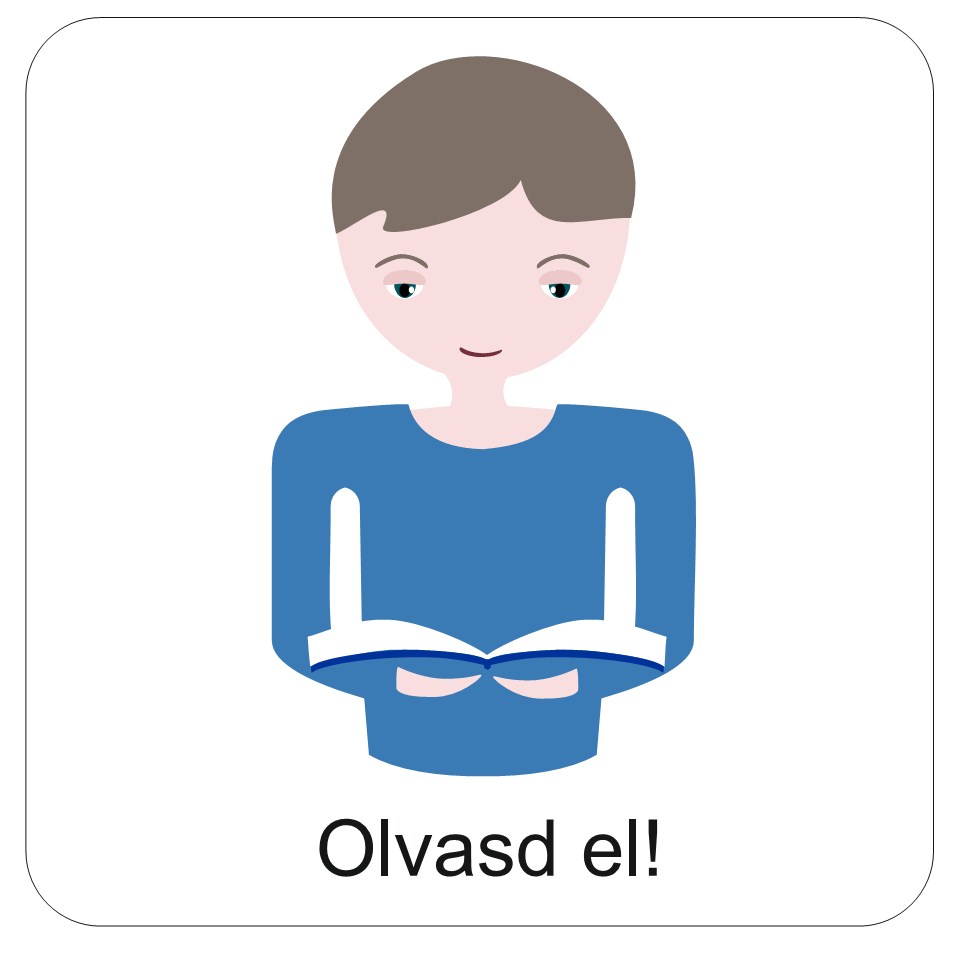 Nemcsak a közlekedési táblák, vagy az iskolai szabályok, hanem Isten is tanítani szeretne bennünket. 
Az Ő akaratát a Bibliából tanulhatjuk meg.
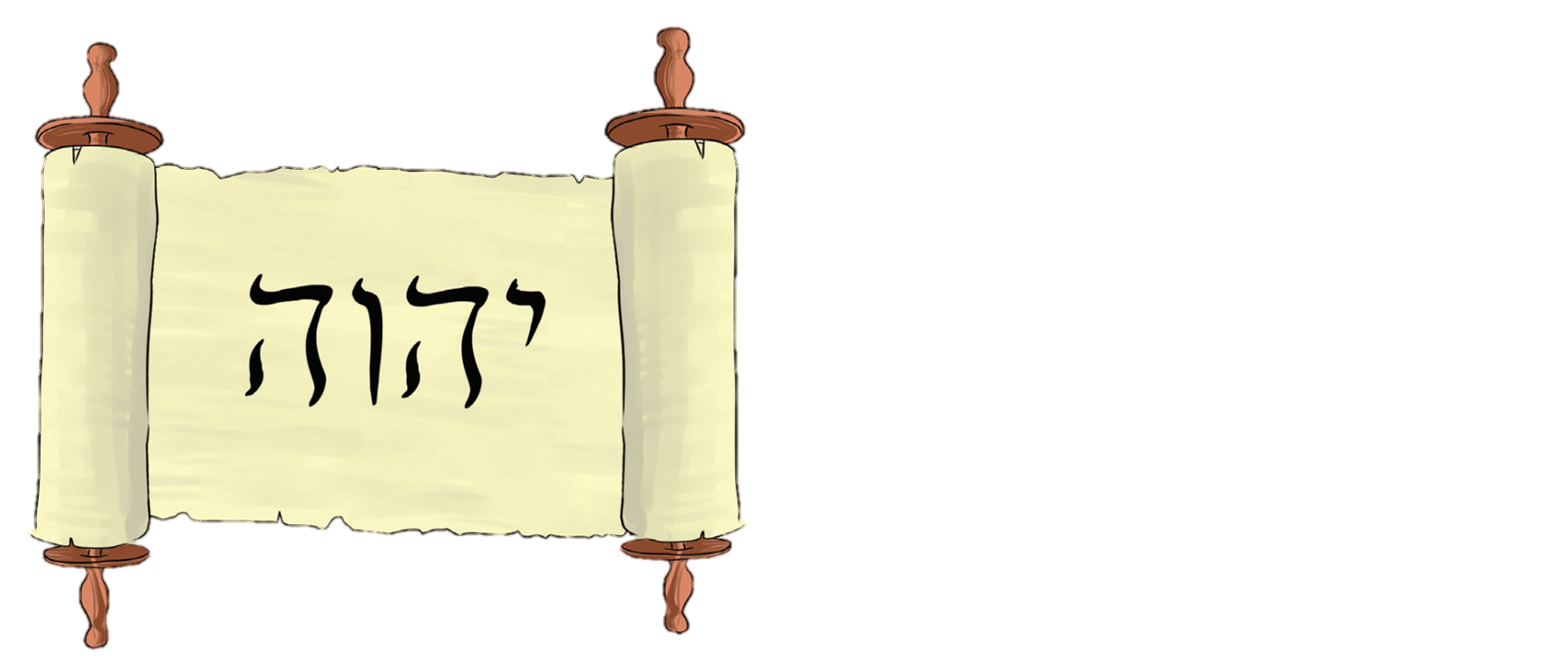 Tudod-e?
A Bibliát régen tekercsekre írták, a lényeg mégis ugyanaz maradt.
Olyan történetekről szól, amelyek segítenek megismerni Istent.
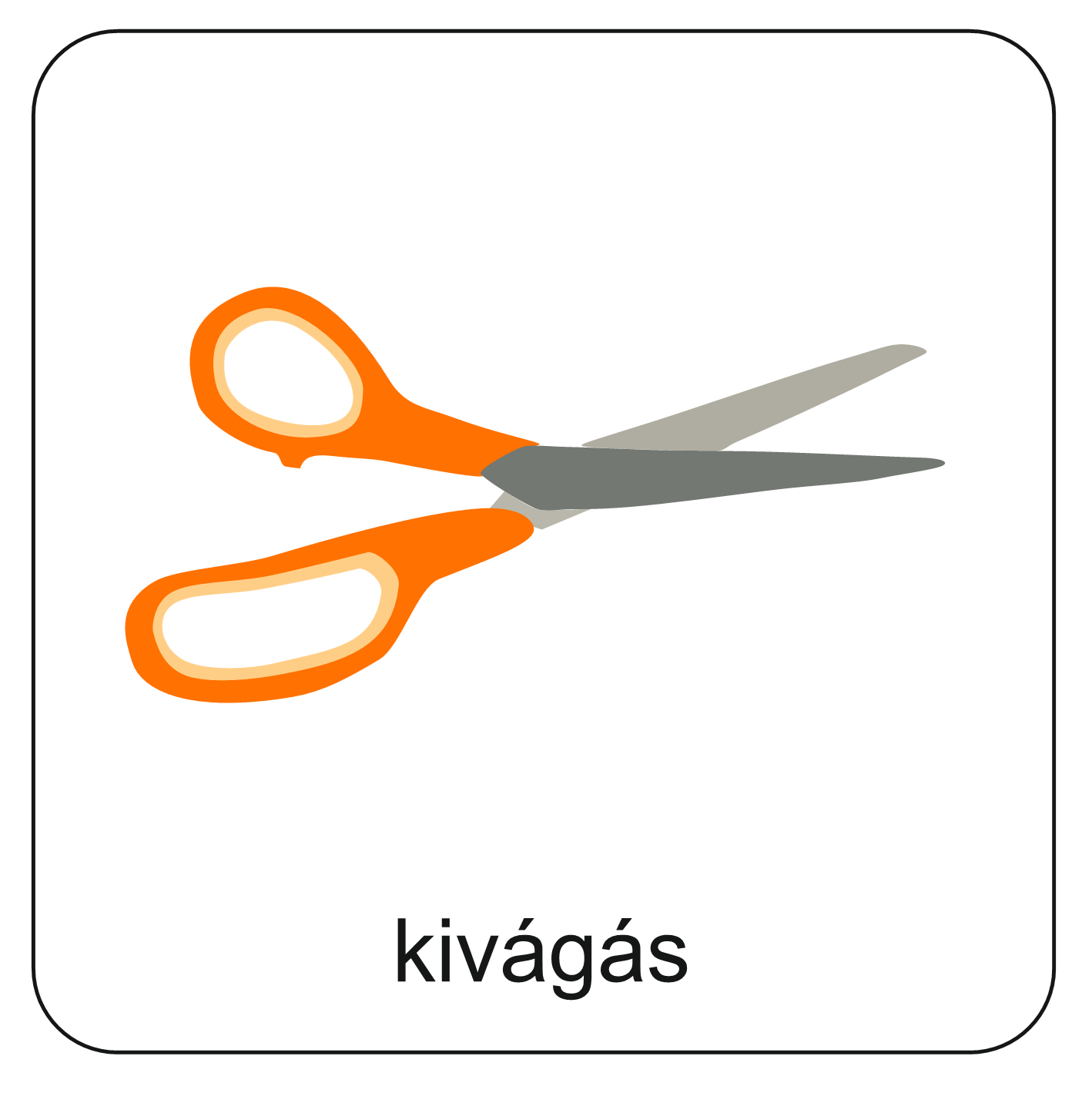 Készítsünk bibliatekercset, 
ahhoz hasonlót, amilyet Jósiás talált!
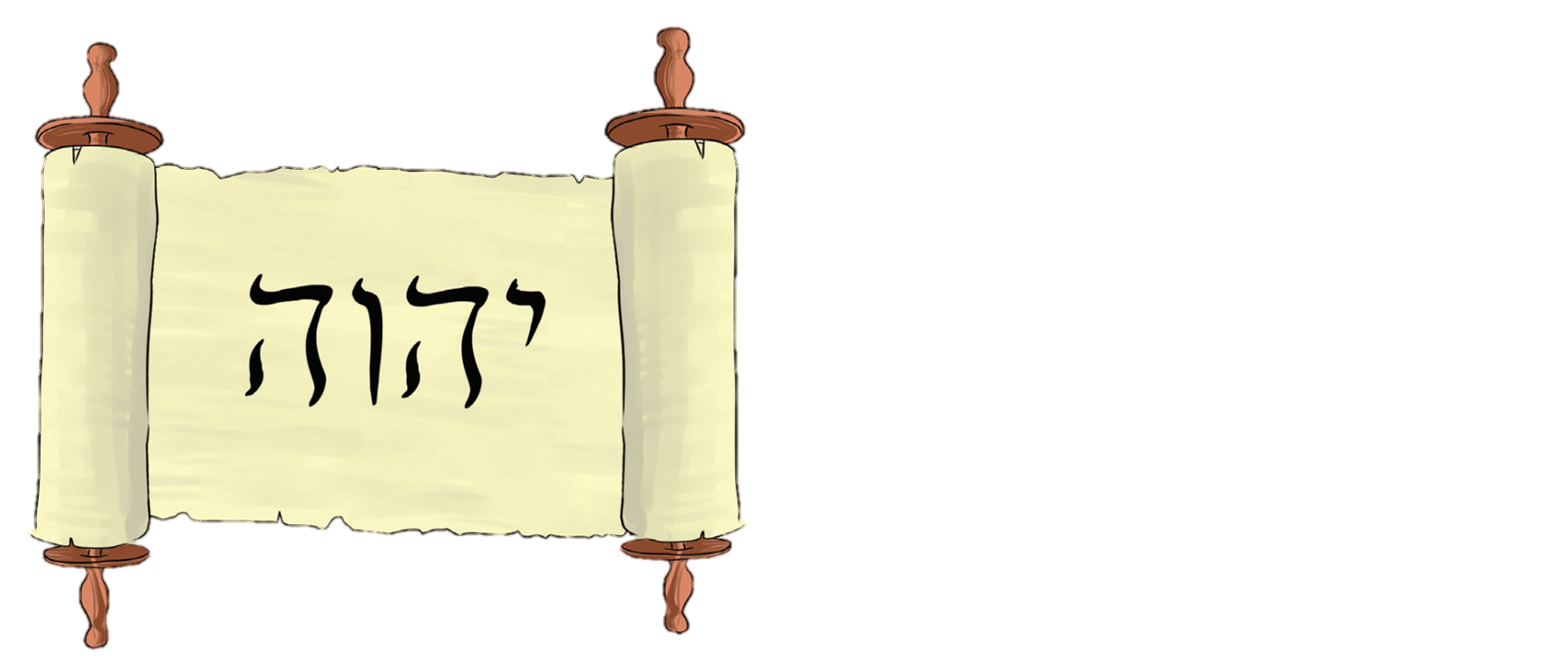 Szükséges hozzávalók:

lapok, papírcsíkokhoz
olló
ragasztó
hurkapálca
toll
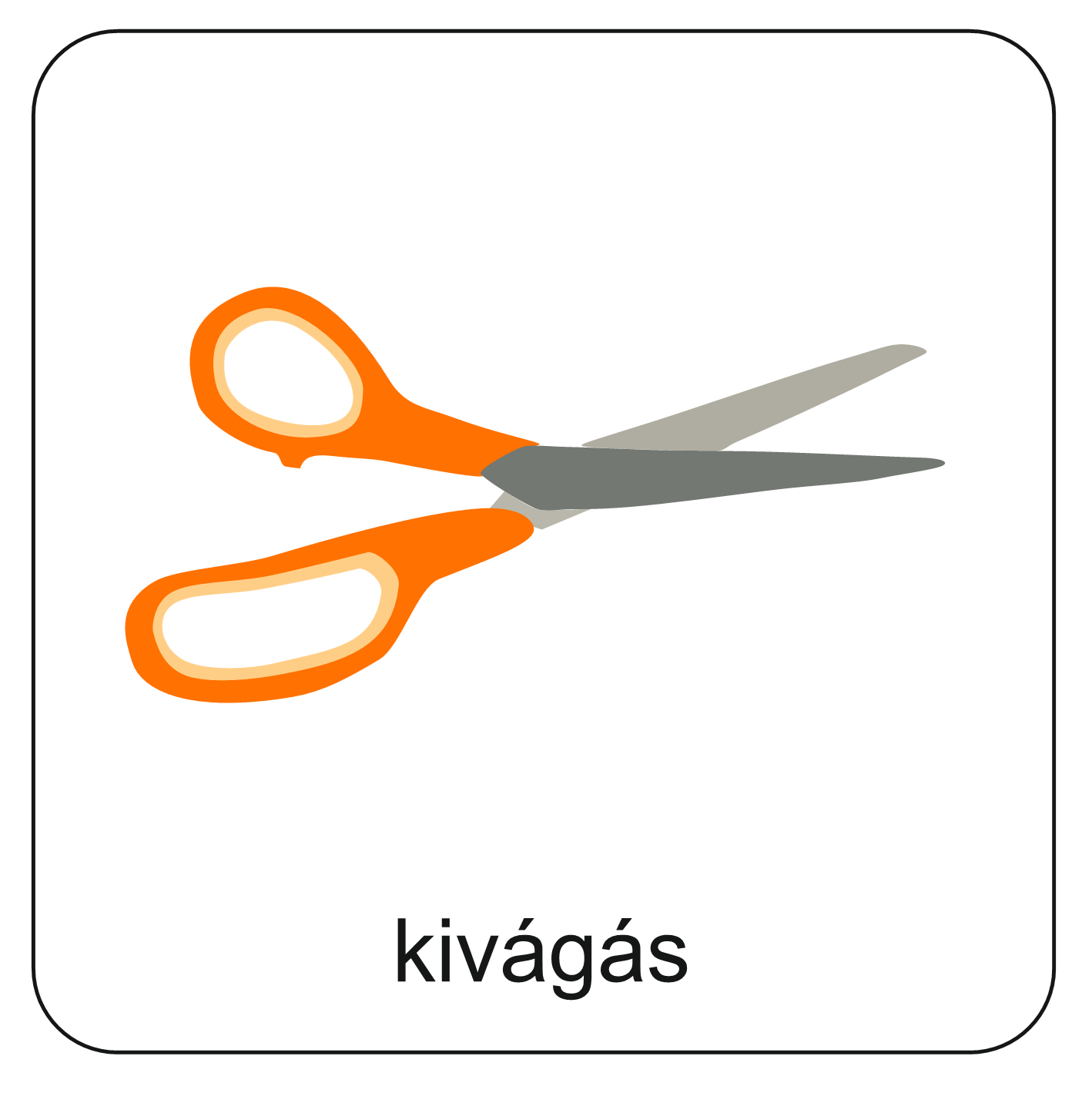 Vágjunk egyforma szélességű papírcsíkokat!
A papírcsíkokat fűzzük szorosan egymás mellé úgy, hogy egy lapszerű dolgot kapjunk!
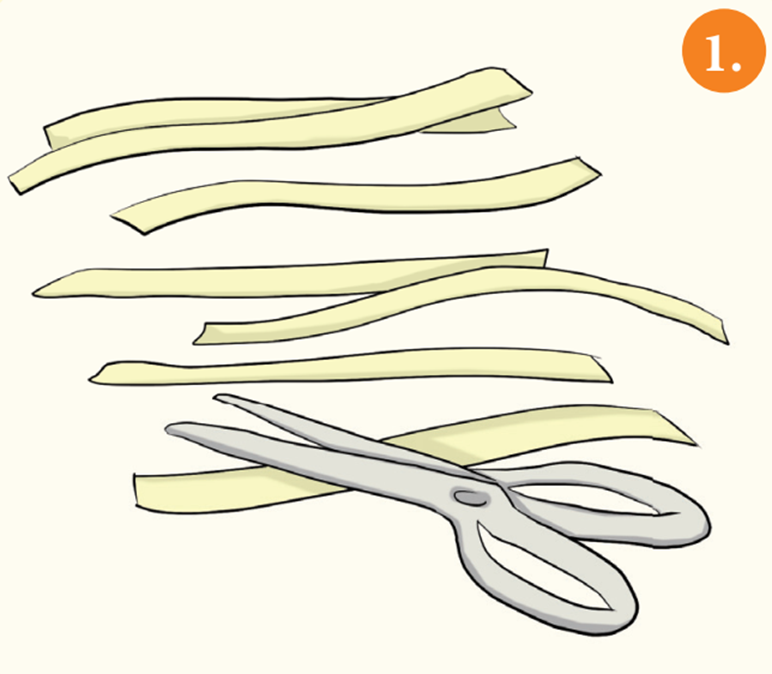 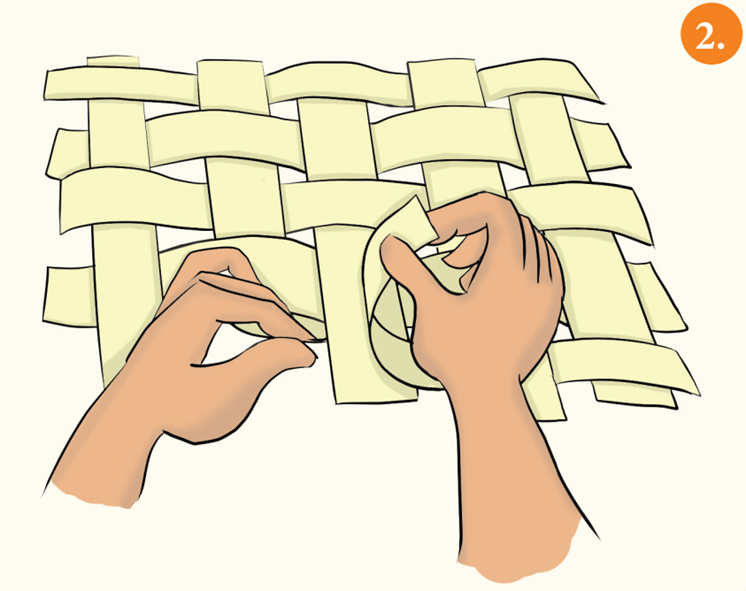 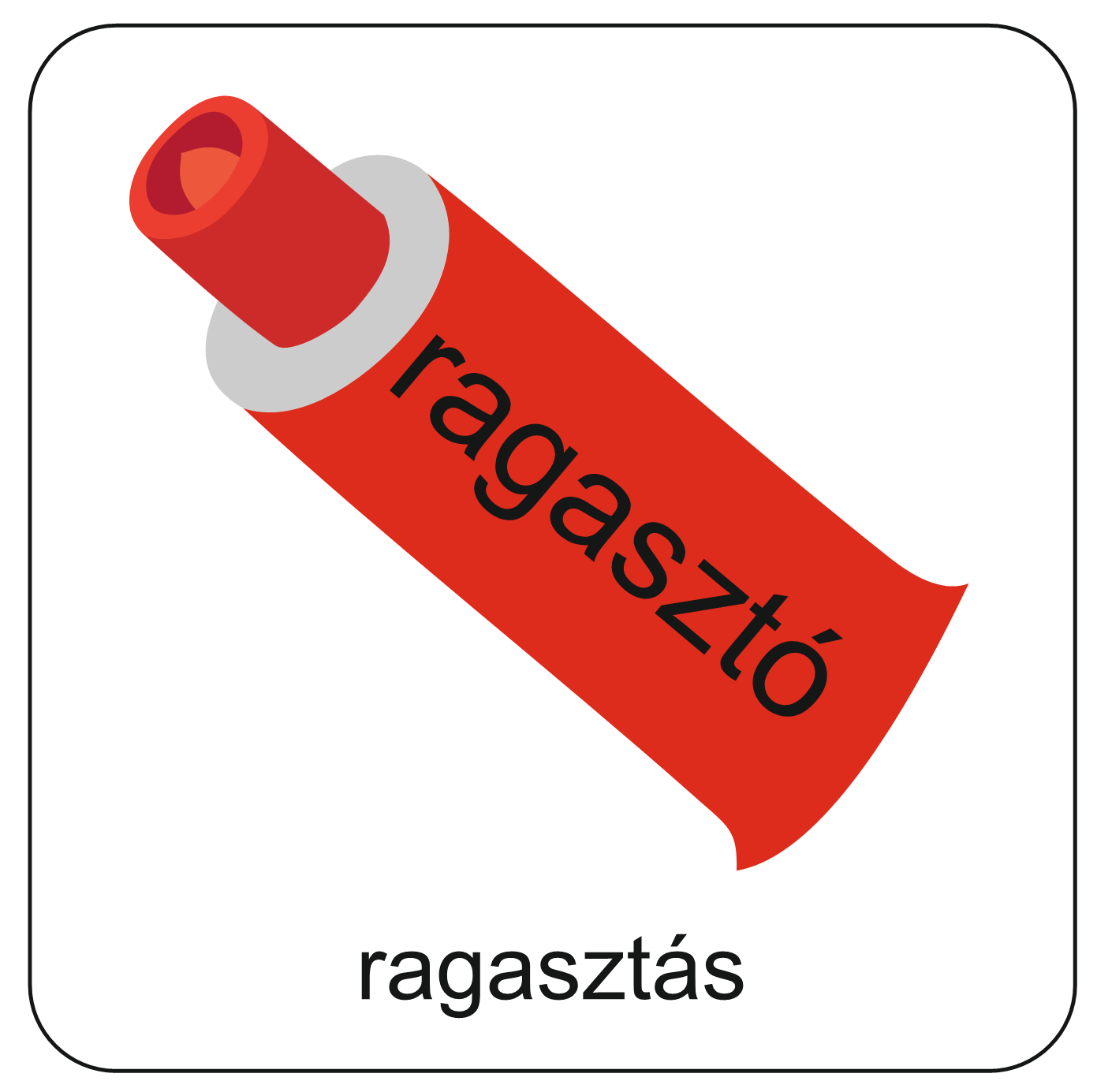 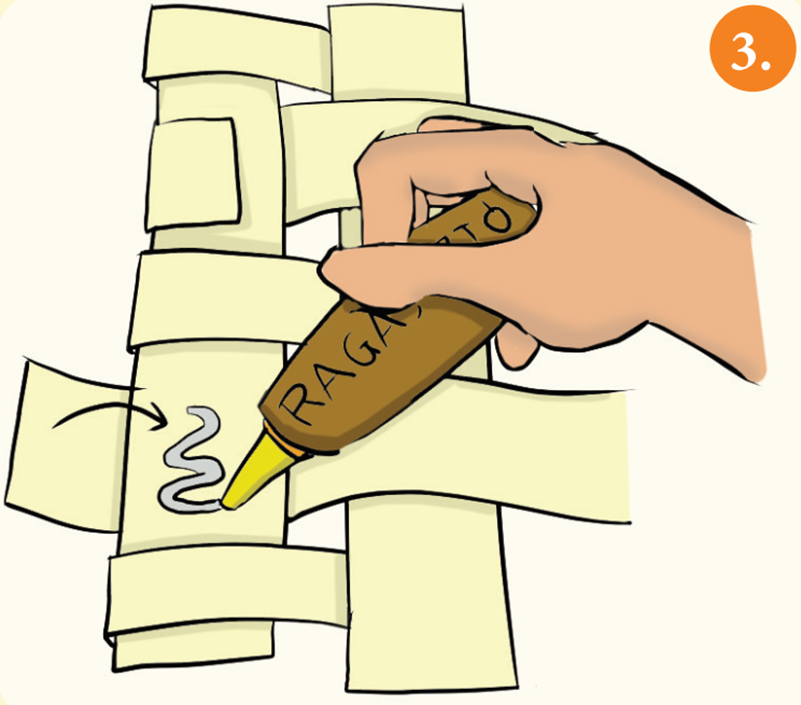 A széleken kilógó papírcsíkokat hajtsuk vissza!
Majd ragasszuk le úgy, ahogyan a képen láthatjuk!
Ha elkészült a fűzött lapunk, a szélét két oldalon óvatosan tekerjük fel egy-egy hurkapálcára! 
Így kapjuk meg a tekercs formát.
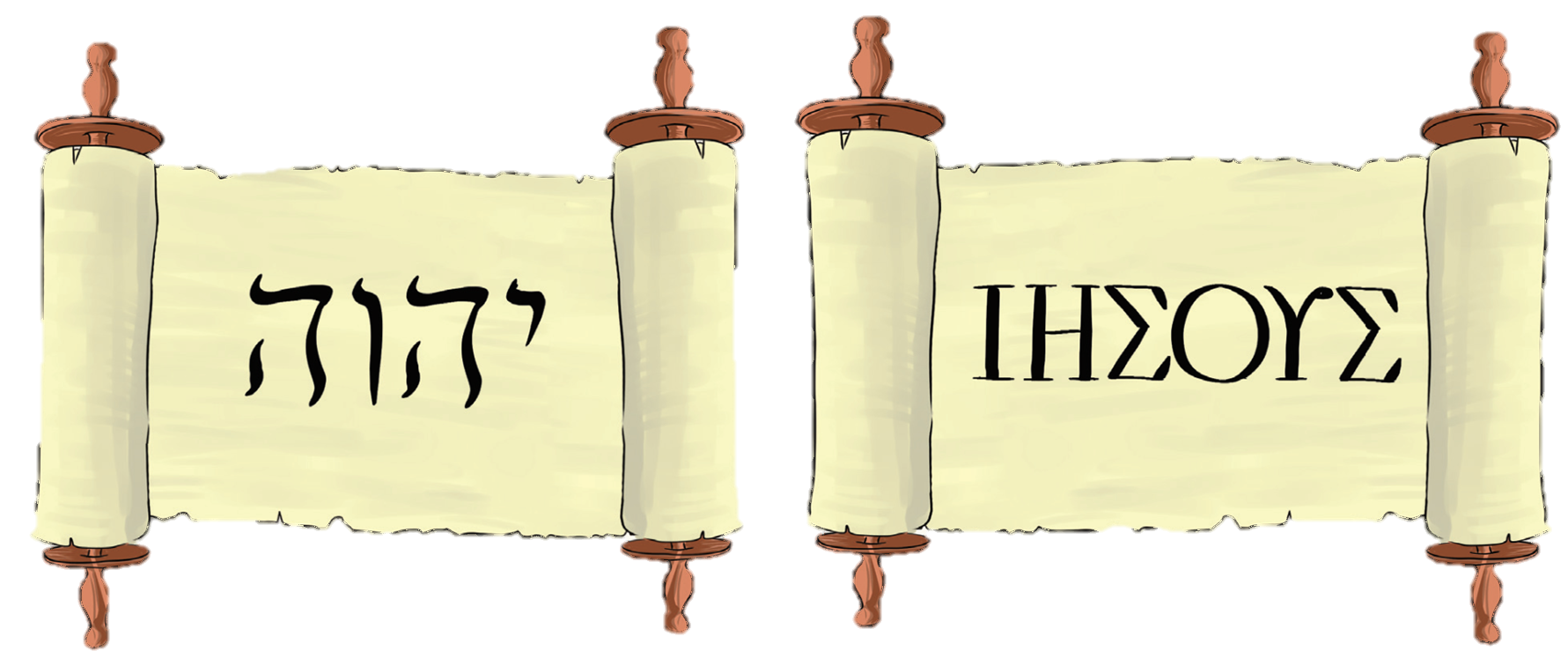 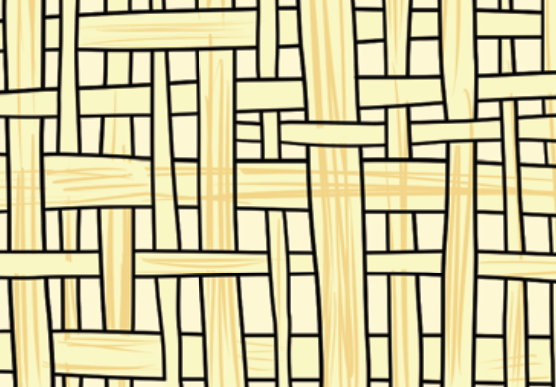 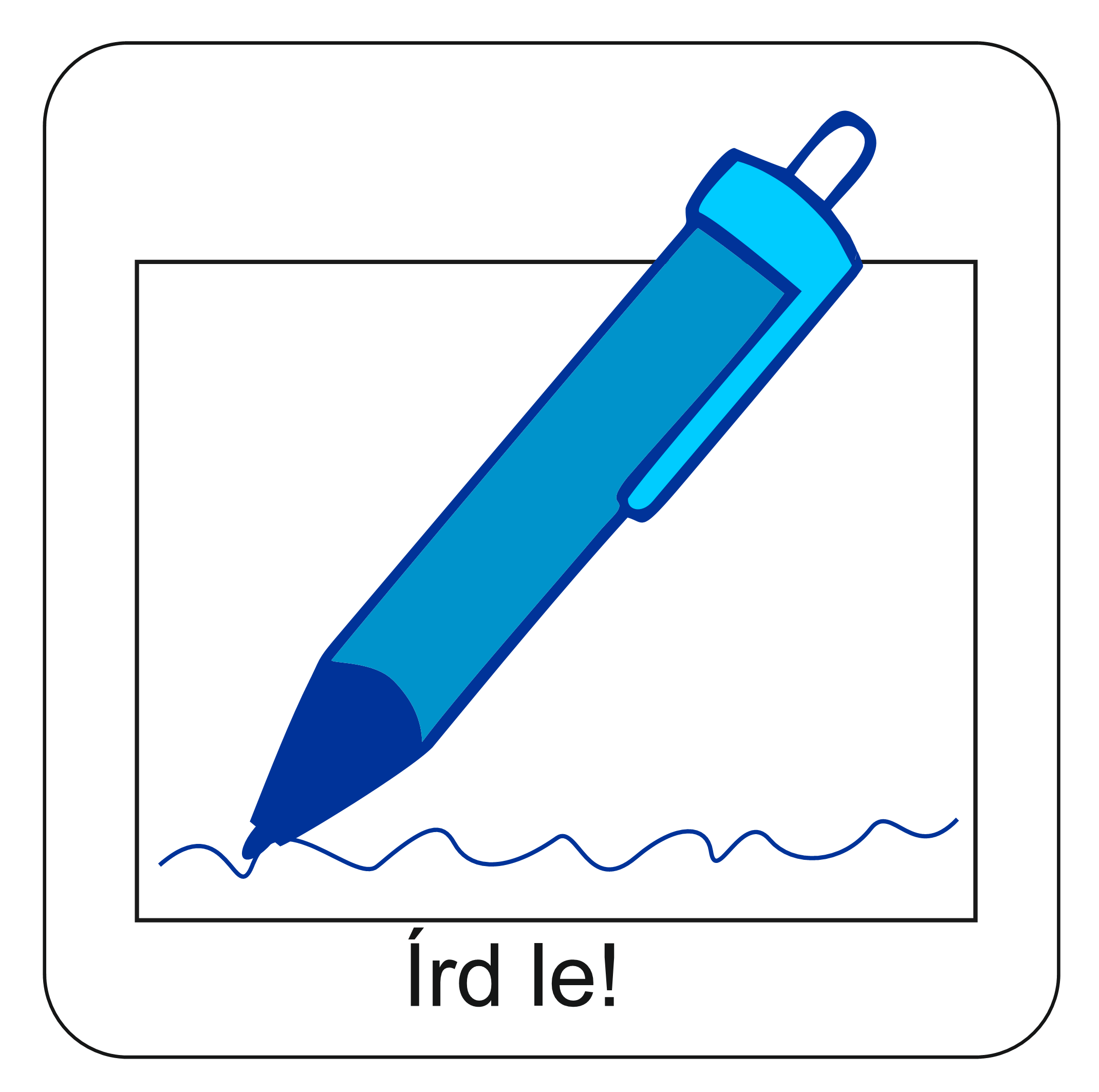 A kész tekercs mindkét oldalára írjunk!
Az egyik oldalra Isten nevét az Ószövetség nyelvén, héberül.
A másik oldalra Jézus nevét az Újszövetség nyelvén, görögül.
Segítségként innen másolhatod a szavakat!
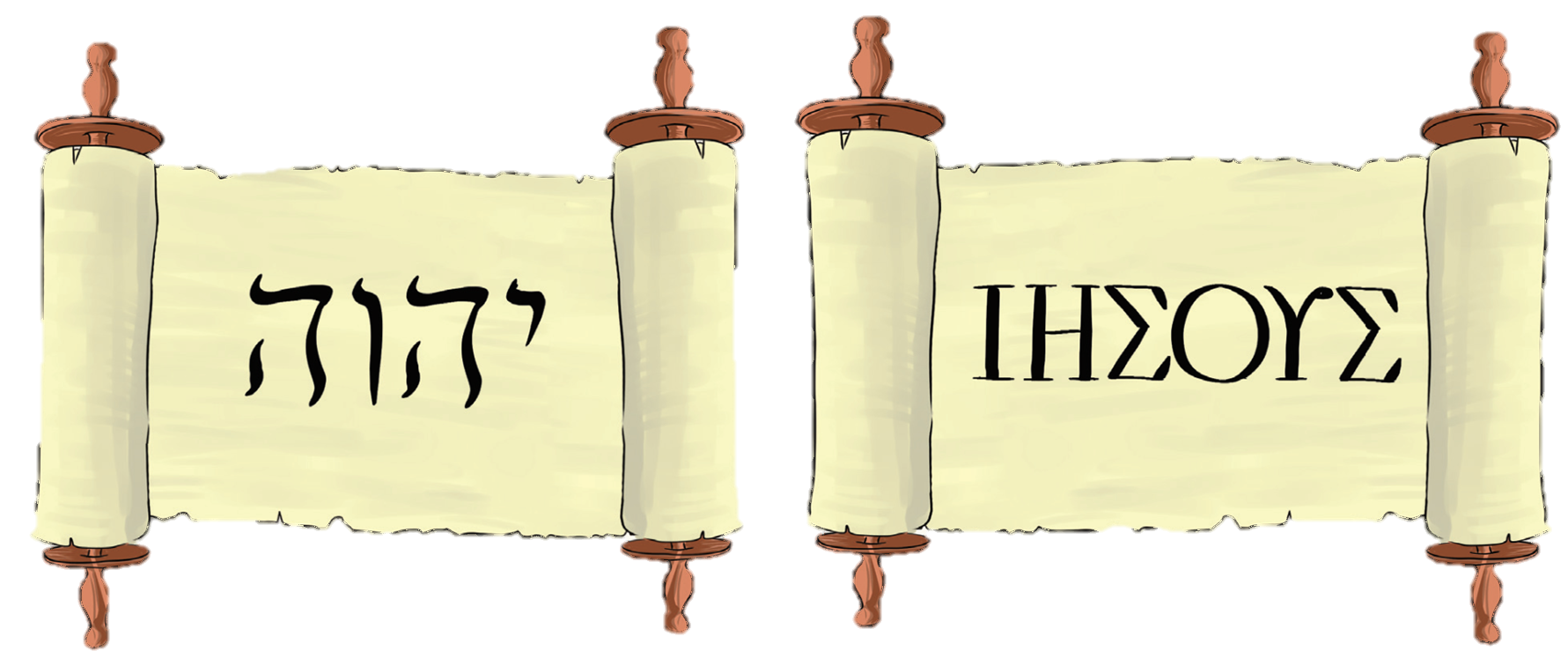 Isten neve héberül.
Jézus neve görögül.
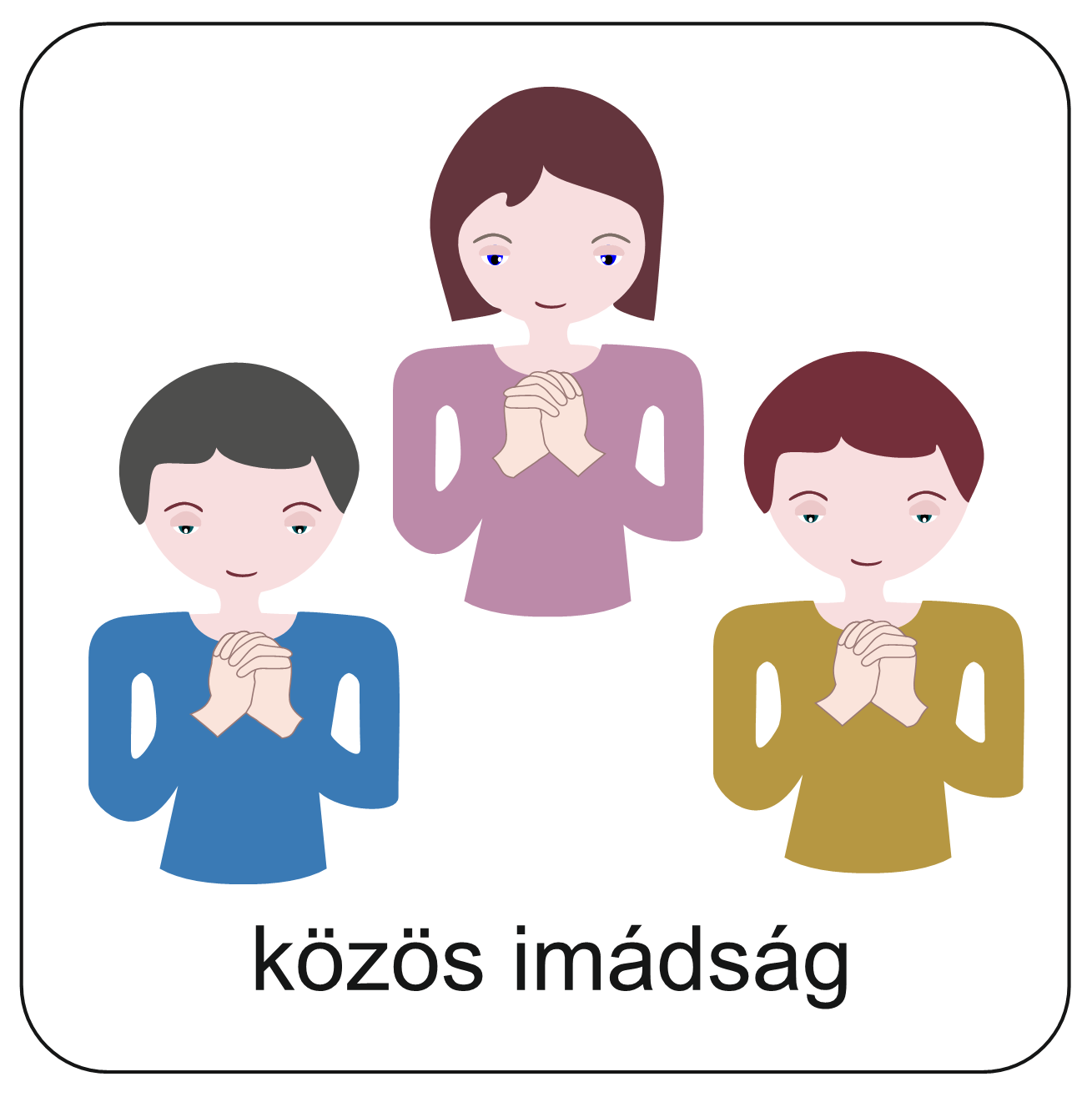 A Hittanoktató egyenként mondja a mondatokat, a gyerekek pedig minden mondat után együtt hangosan imádkozzák: Köszönjük, Istenünk!
HÁLAIMÁDSÁG
Mondjunk hálaadó imádságot, közösen!
Hittanoktató:
Hálát adunk Neked, hogy a Szentírásban szólsz hozzánk!
Hittanoktató:
Hálát adunk azért, hogy a Bibliában olyan történeteket találhatunk, amelyek segítenek jobban megérteni Téged!
Hittanoktató:
Hálát adunk azért, hogy a bibliai történetek arra tanítanak, hogy szeressünk Téged és egymást!
Gyerekek:
Köszönjük, Istenünk!
Gyerekek:
Köszönjük, Istenünk!
Gyerekek:
Köszönjük, Istenünk!
Ámen.
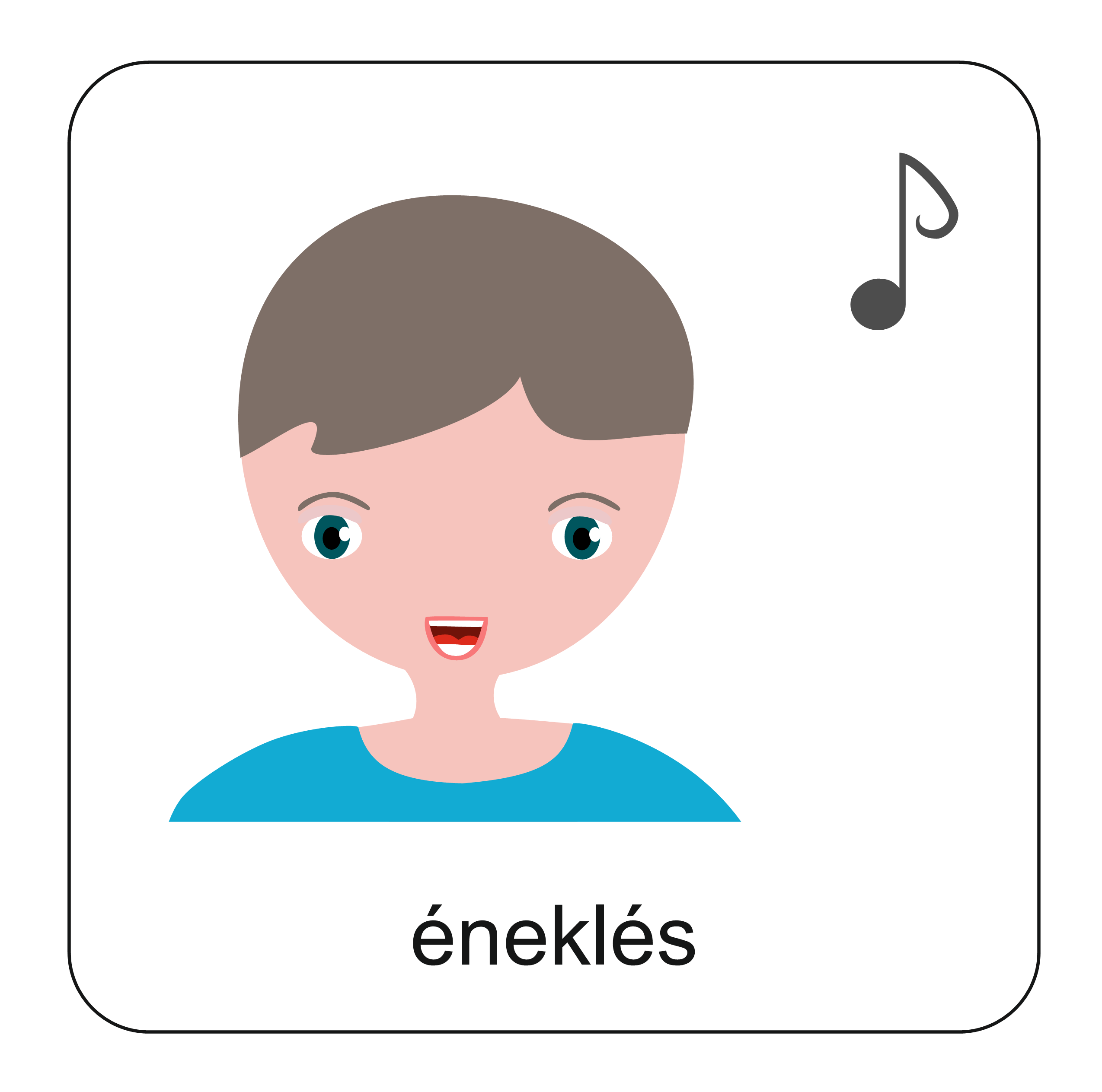 Ezzel az énekkel adjunk hálát Istennek azért, 
hogy a Bibliával segít nekünk a helyes úton járni!
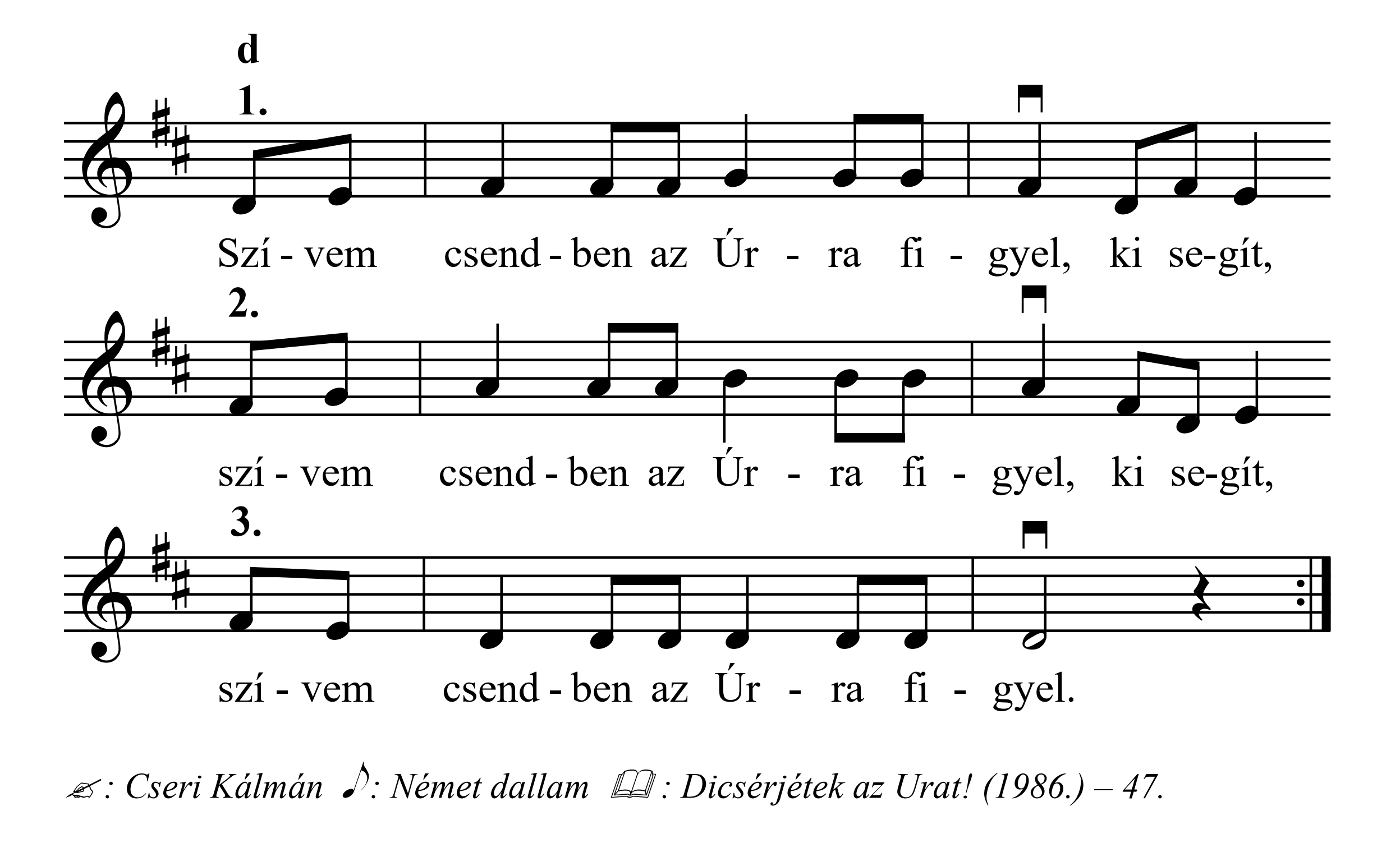 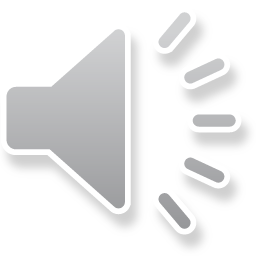 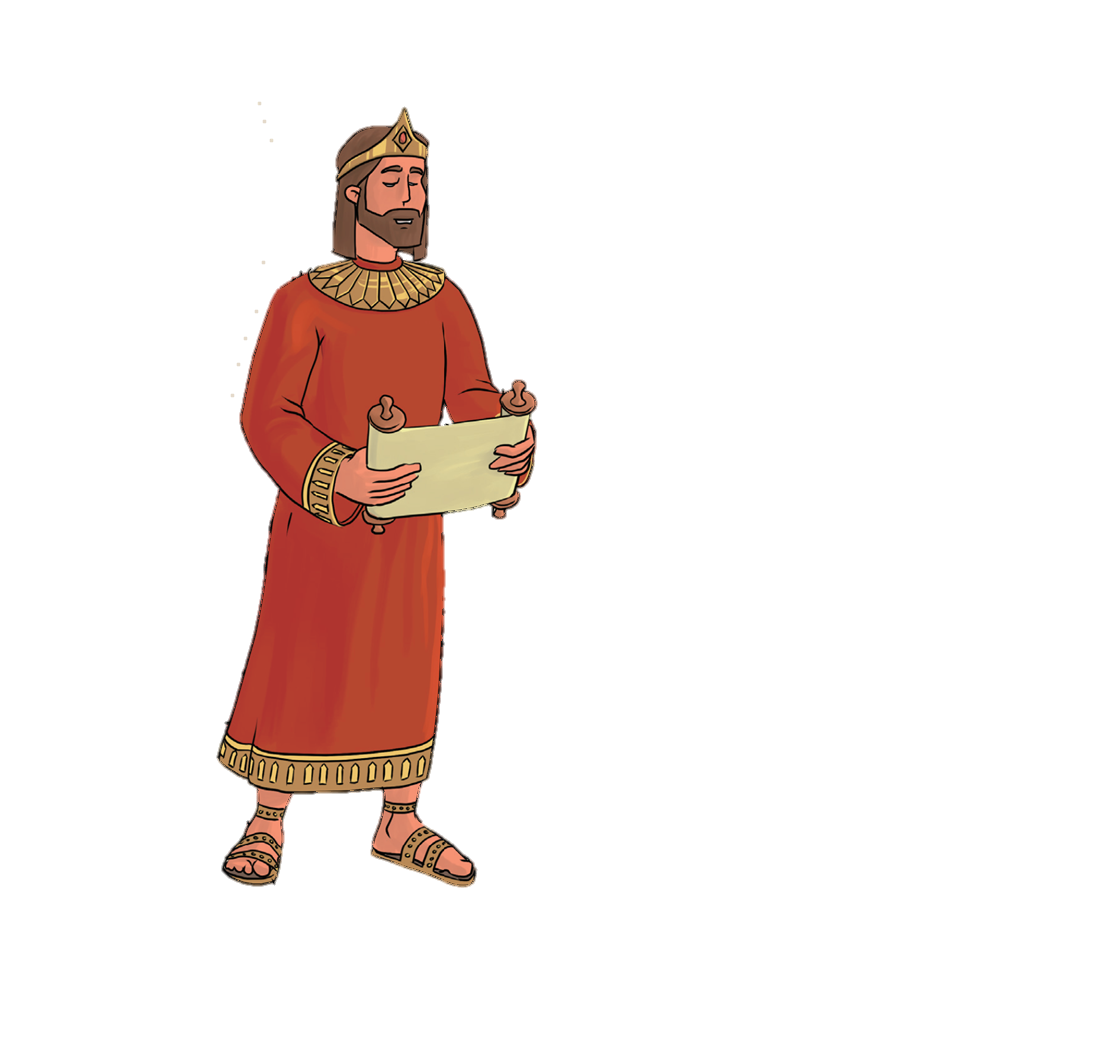 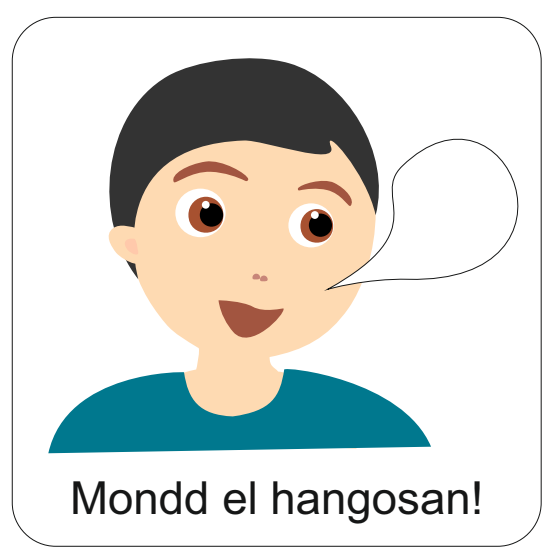 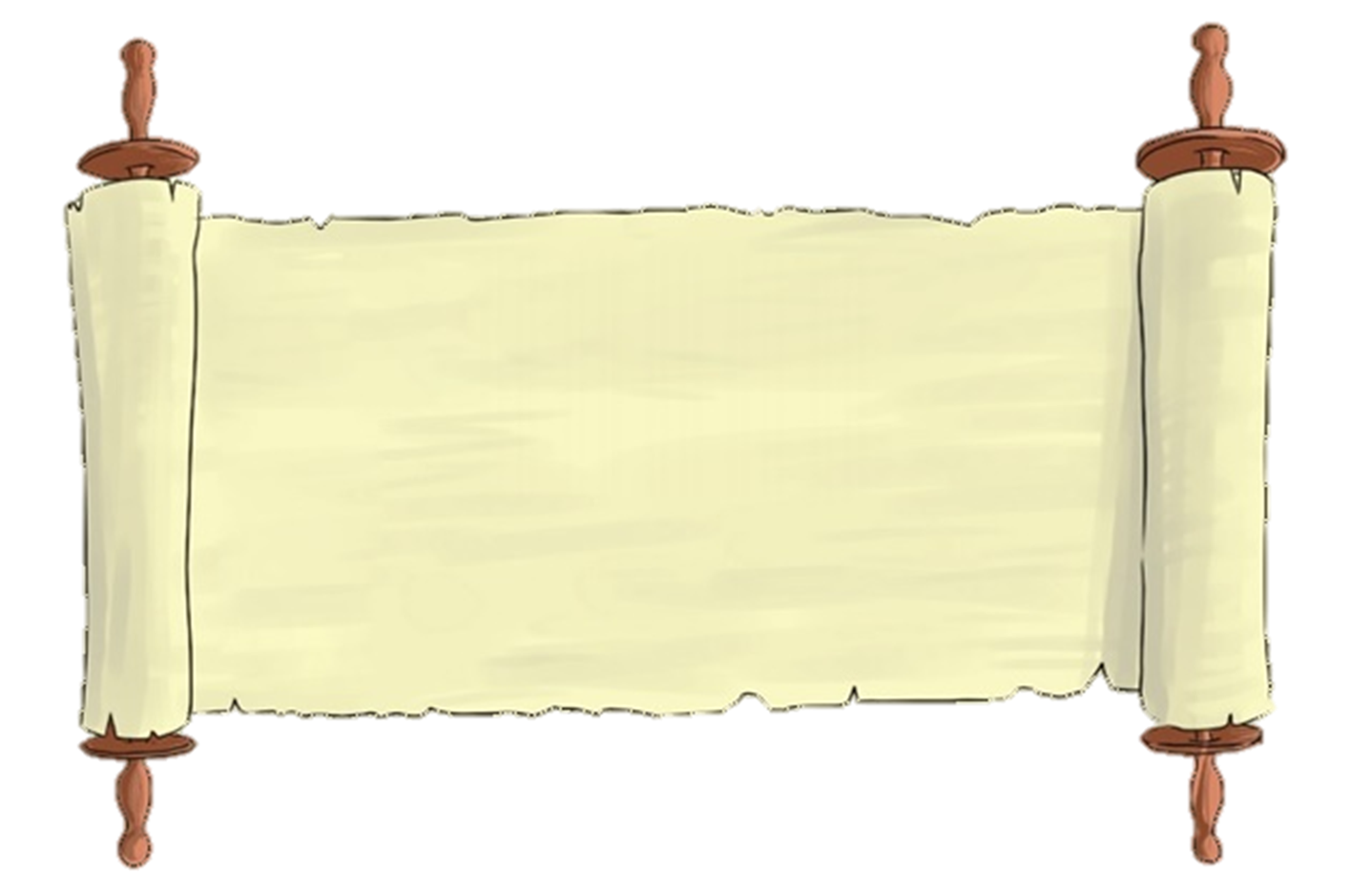 „Azt tette, amit helyesnek lát az Úr.” 

(Királyok második könyve 22,2)
Aranymondás
Olvasd el Isten üzenetét és add tovább az Igét valakinek!
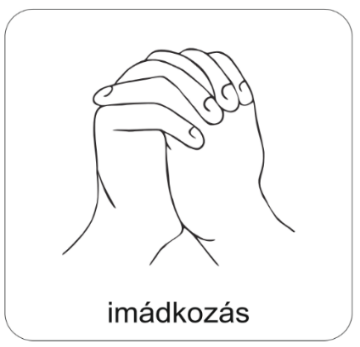 A digitális hittanóra végén így imádkozz!
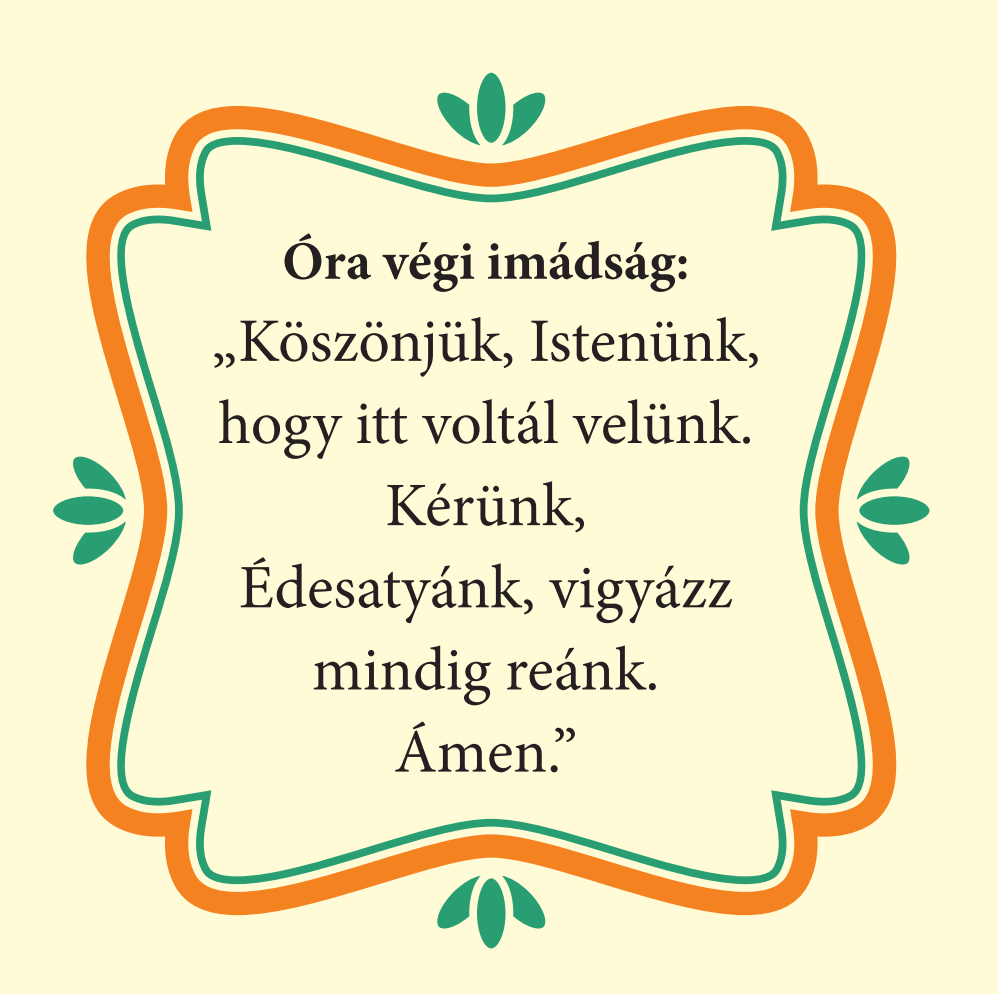 Kedves Hittanos! 
Várunk a következő digitális hittanórára!
Áldás, békesség!
Áldás, békesség!
„Te vagy az én erőm, rólad zeng énekem. Erős váram az Isten, az én hűséges Istenem.”

 (Zsoltárok könyve 59,18)
Kedves Szülők!
Köszönjük a segítségüket!
Isten áldását kívánjuk ezzel az Igével!
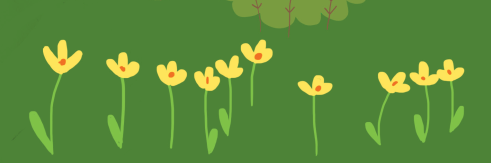 (A Ppt-ben felhasznált képek a www.unsplash.com
és a www.pixabay.hu internetes oldalon találhatóak.)